Vermont Conservation Design
A vision for an ecologically functional landscape
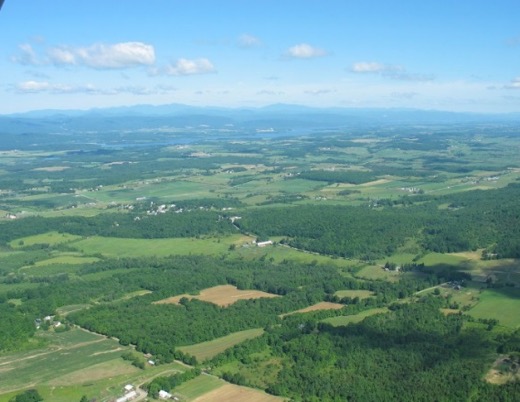 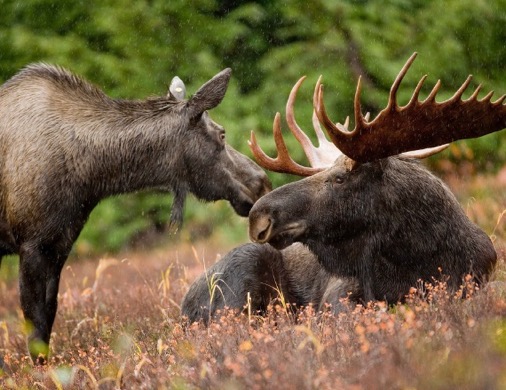 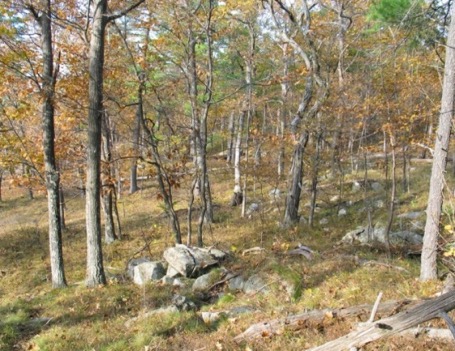 Caring for Our Home Grounds
The Center-West Ecoregion

November 2, 2019

Eric Sorenson
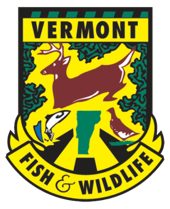 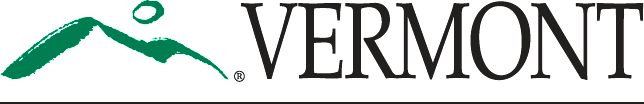 The Vermont Fish & Wildlife Department
The mission of the Vermont Fish & Wildlife Department is the conservation of our fish, wildlife, plants and their habitats 
for the people of Vermont
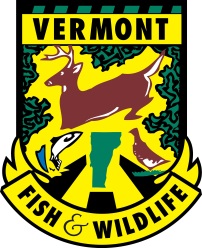 [Speaker Notes: Problem with projector?  Hit “Windows P”]
Threats to Biological Diversity
Population growth
Habitat loss
Habitat fragmentation
Non-native, invasive species
Climate change – direct and compounding effects
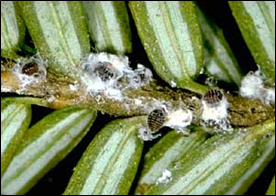 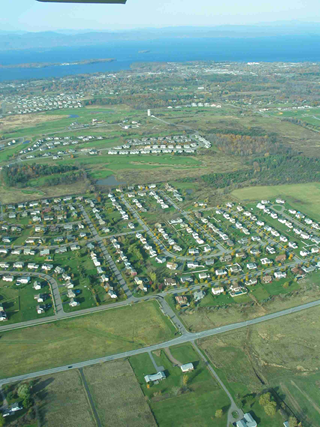 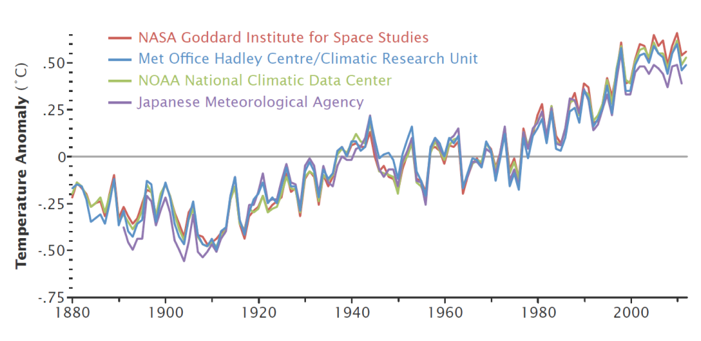 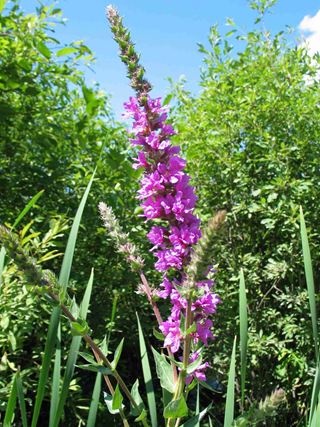 NASA
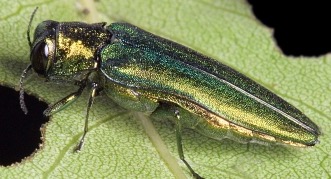 New!
[Speaker Notes: ES & JA]
Climate Change

rapid and uncertain change
species will shift independently
need connectivity – species and processes
need to “conserve nature’s stage” – physical landscape
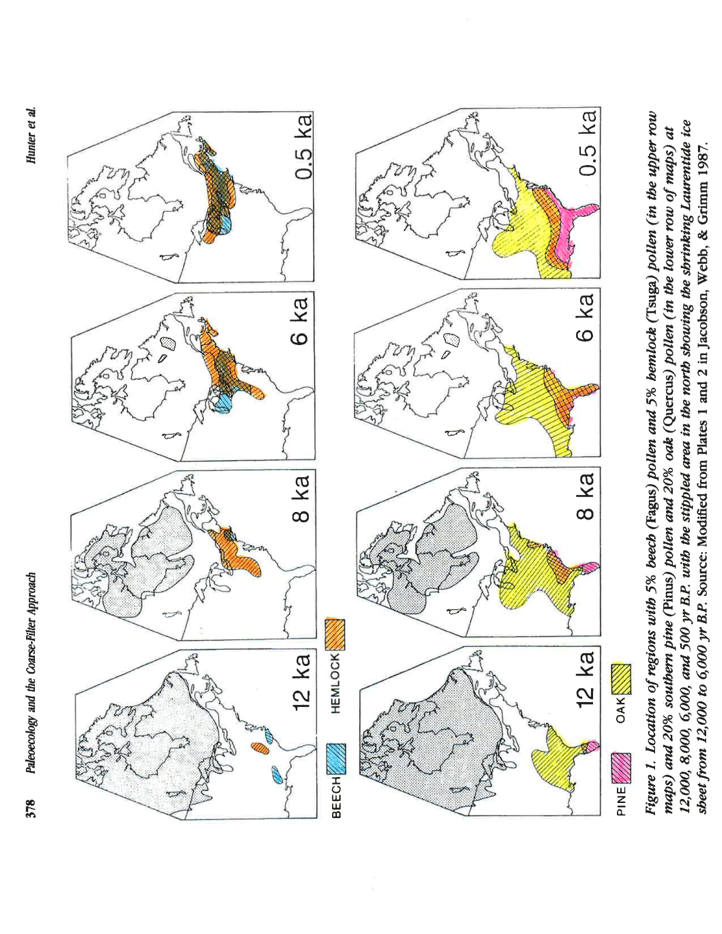 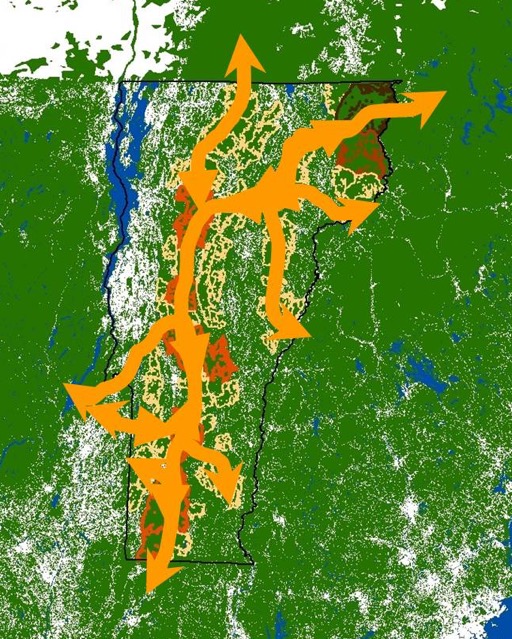 An estimated 24,000 to 43,500 species in Vermont!
How do we protect them all?
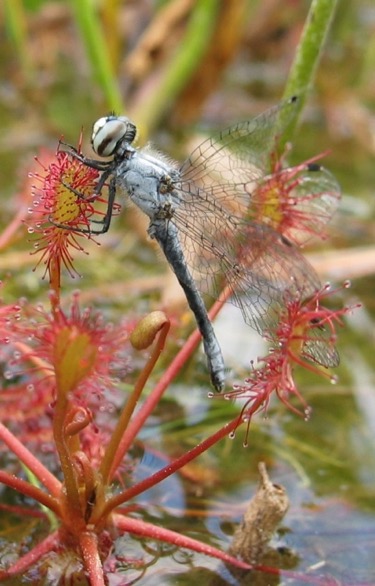 Elfin Skimmer
Coarse filter/fine filter approach to conservation

Well-recognized, efficient approach to conservation
Originally a combination of natural communities & species conservation efforts
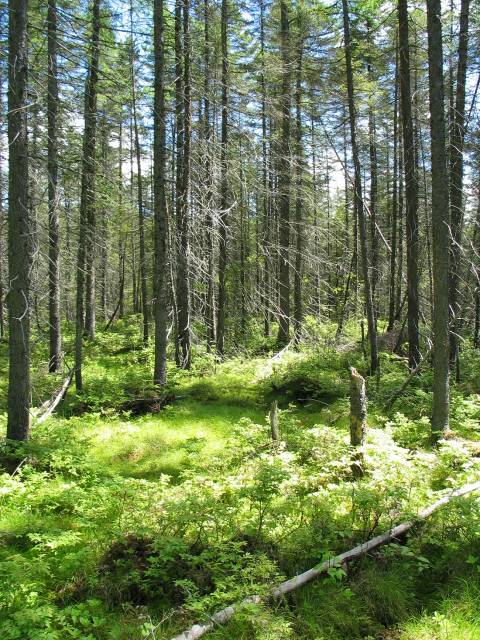 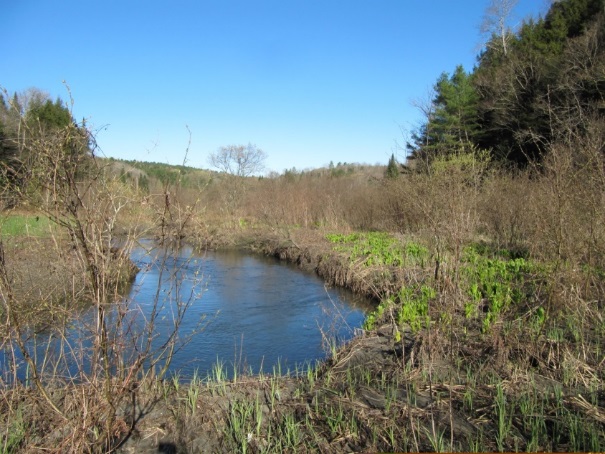 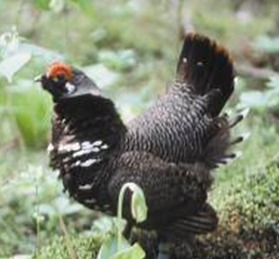 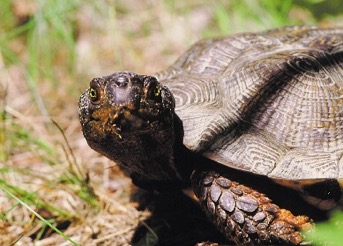 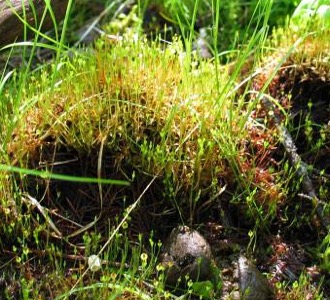 We need coarser filters
Vermont Conservation Design

A practical, scientific vision for sustaining Vermont’s 
ecologically functional landscape 
for the future. 

Applies the coarse filter-fine filter approach

Uses simple, recognizable features

Depends on thoughtful stewardship and management
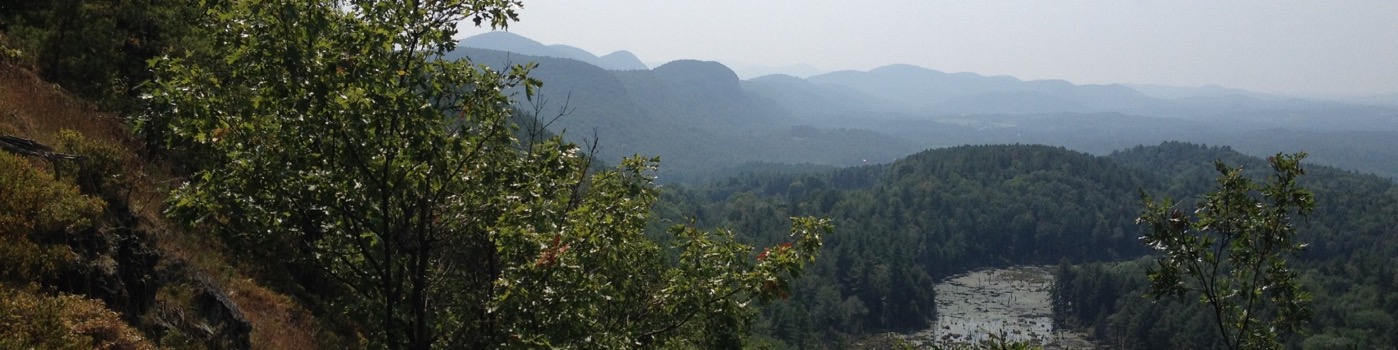 [Speaker Notes: Ecologically functional landscape: large areas of connected forest, riparian areas, and natural communities that allow ecological processes to occur and species to access required habitat and shift across the landscape in response to climate change.  Degree of functionality varies with landscape condition.]
Collaborators:	VT Fish and Wildlife Department
Vermont Land Trust
The Nature Conservancy
VT Department of Forests, Parks & Recreation
VT Department of Environmental Conservation
Northwoods Stewardship Center
USDA Natural Resources Conservation Service
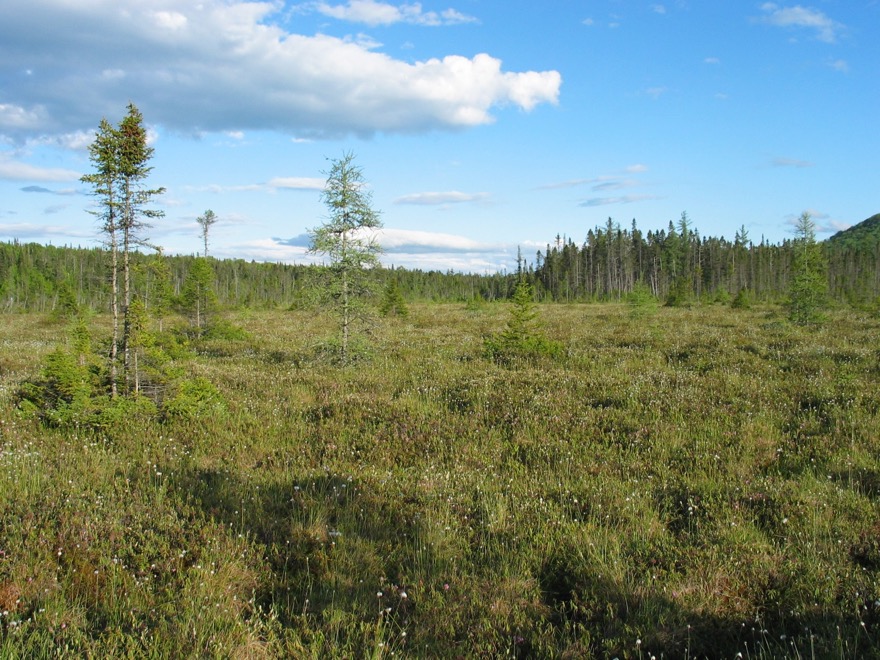 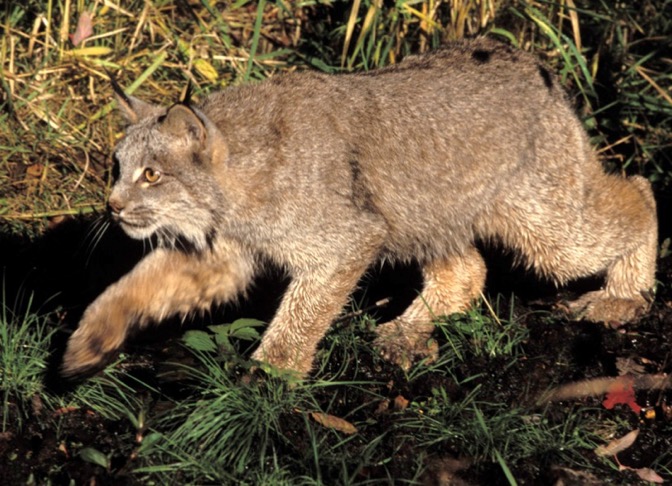 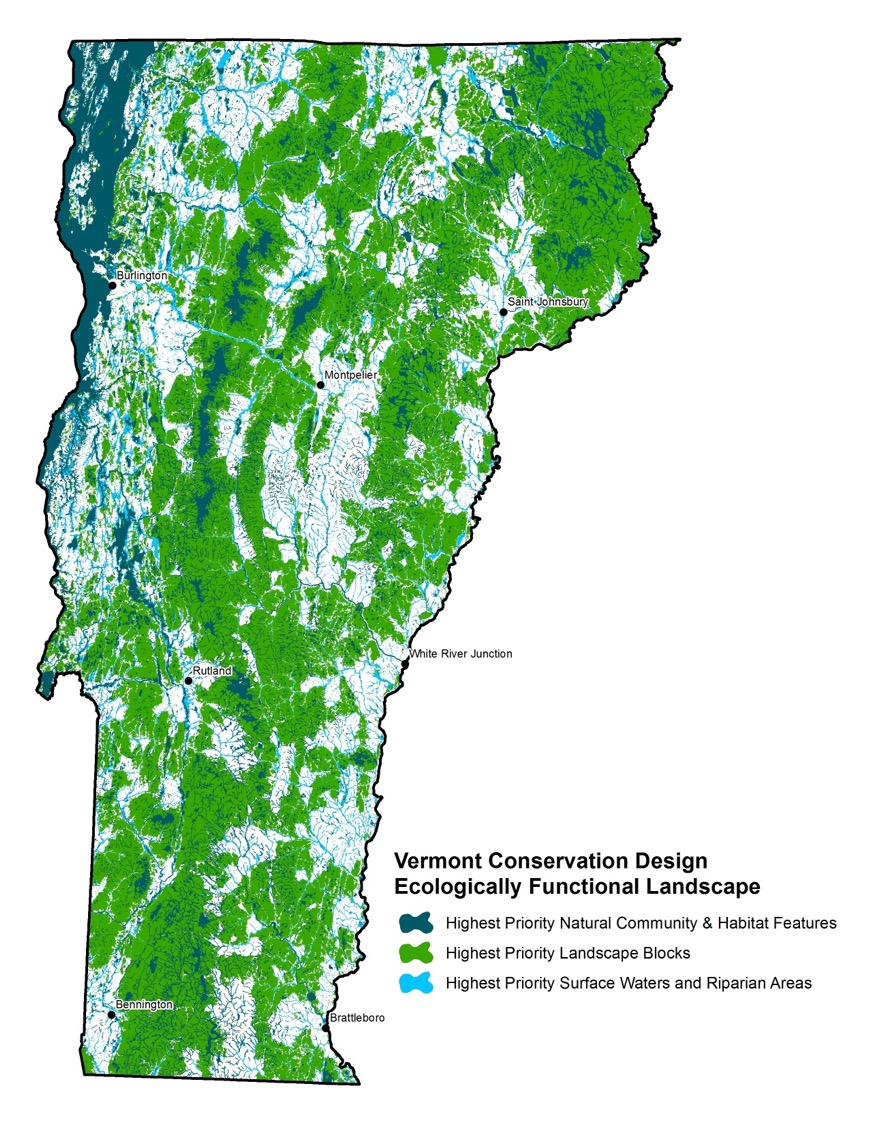 Ecologically Functional 
Landscape

Intact
Connected
Diverse

A set of coarse-filter features which, if appropriately conserved and managed for their ecological functions, offer high confidence in maintaining biological diversity and ecological processes into the future.
Conservation Design at Three Scales
Species
Natural Communities
Landscapes
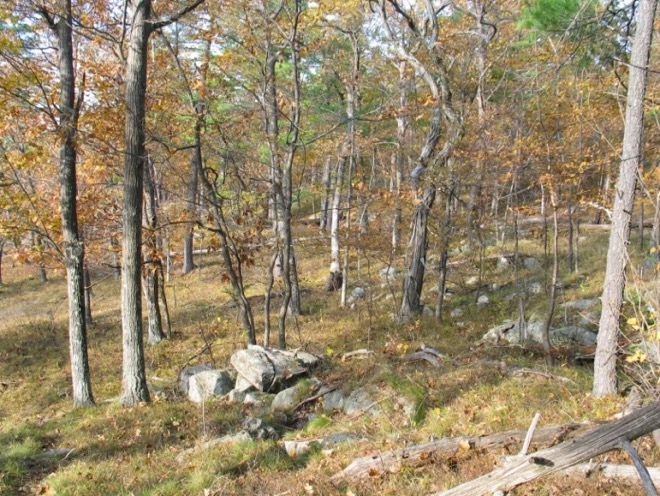 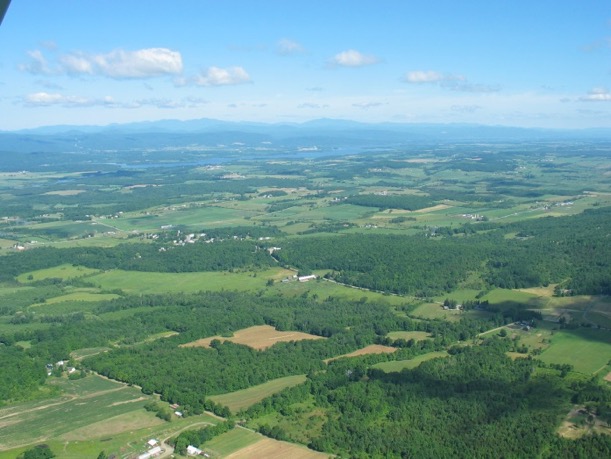 Interior Forest Blocks
Connectivity Blocks
Surface Waters and Riparian Areas
Riparian Areas for Connectivity
Physical Landscapes
Wildlife Road Crossings
Natural Communities
Young and Old Forest
Aquatic Habitats
Wetlands
Grasslands/Shrublands
Underground Habitats
Species with very specific biological needs that will likely always require individual attention
[Speaker Notes: Review use of table to identify which species and natural communities are “captured” by each landscape element – refining the elements]
Intact and Connected Forest Blocks
Surface Waters and Riparian Areas
Interior Forest Blocks
Connectivity Blocks
Surface Waters and Riparian Areas
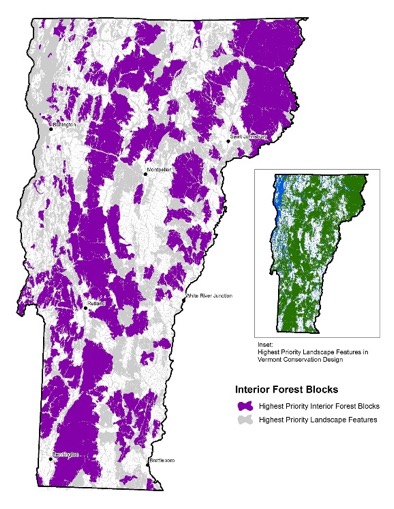 Physical Landscape Diversity
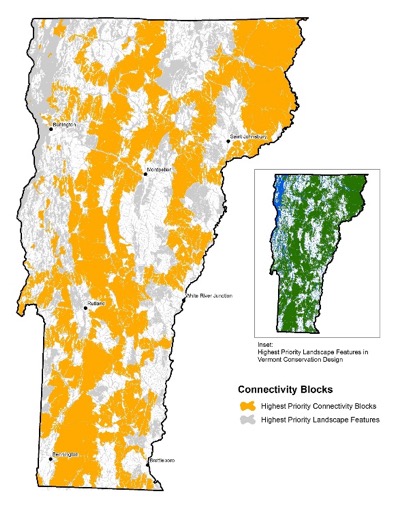 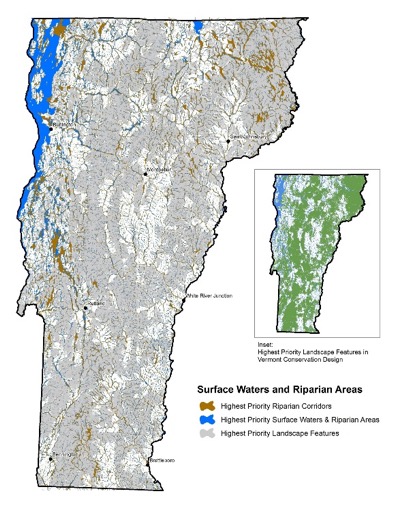 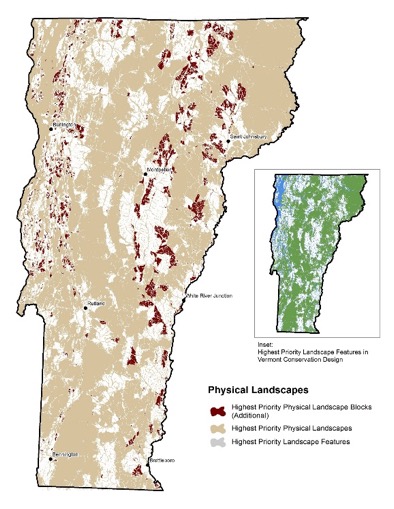 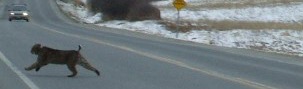 Maintain the specific functions of each element
Wildlife Road Crossings
Interior Forest Blocks
The best examples of interior forest in each region of Vermont

Places where species and ecological process exist with minimal disturbance 

Ecological functions:
Interior forest species
Wide-ranging mammals
Air and water quality
Flood resilience
Ecological processes
Species can shift and adapt within blocks
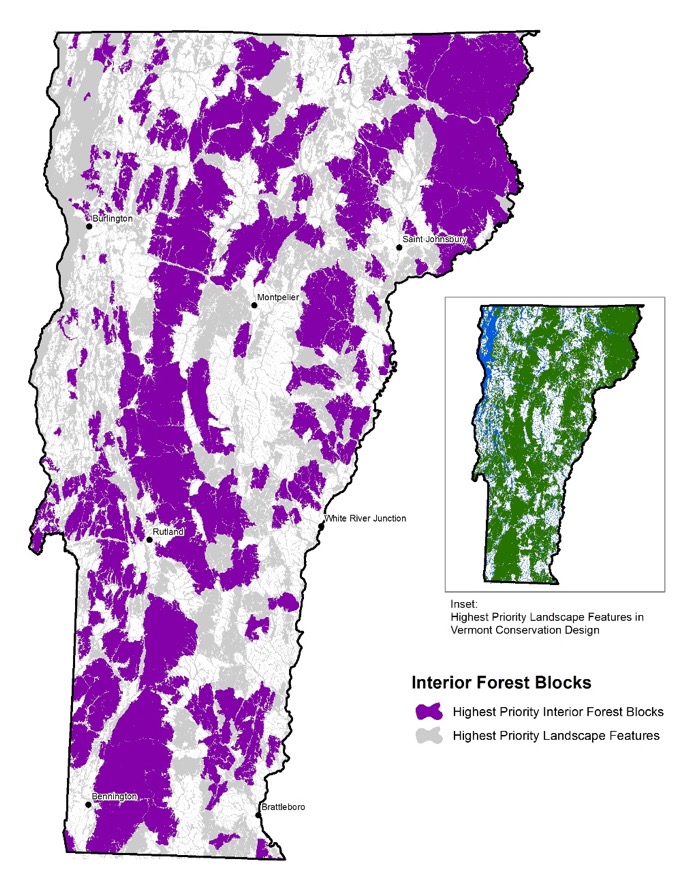 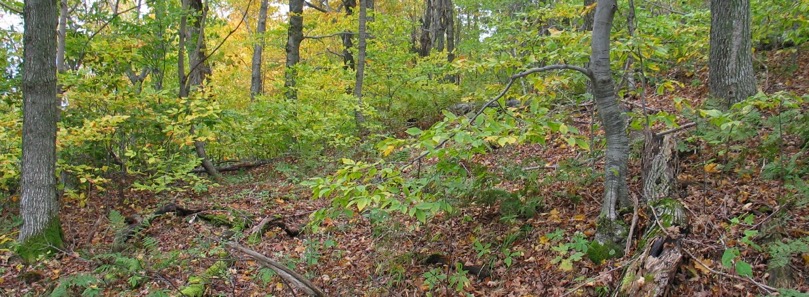 Interior Forest Blocks
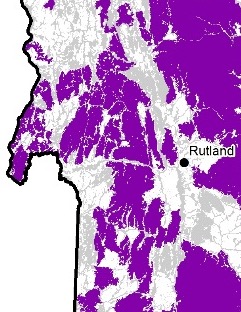 Guidelines for Maintaining Ecological Function: 
Avoid permanent interior fragmentation
Limit development to the margins
Maintain forest structure & distribution of age classes
Minimize invasive species.
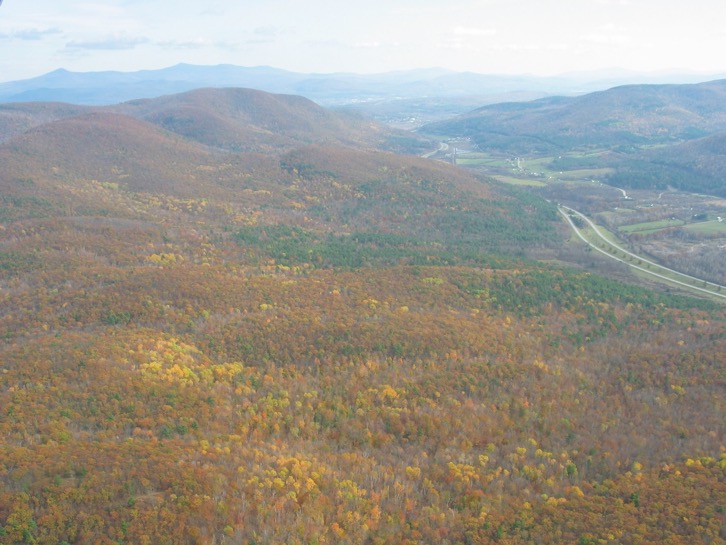 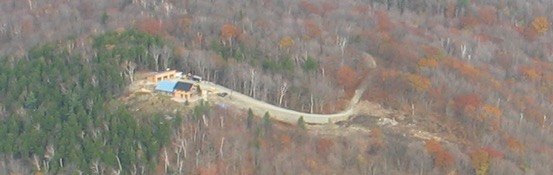 Connectivity Blocks
The network of forest blocks that are critical for wildlife movement and species ranges shifts

Connects within Vermont and to adjacent states and Québec 

Ecological Functions: 
Wildlife movement and dispersal 
Habitat for wide-ranging mammals
Genetic exchange
Plant and animal range shifts in response to climate change
Reduces extinction risks
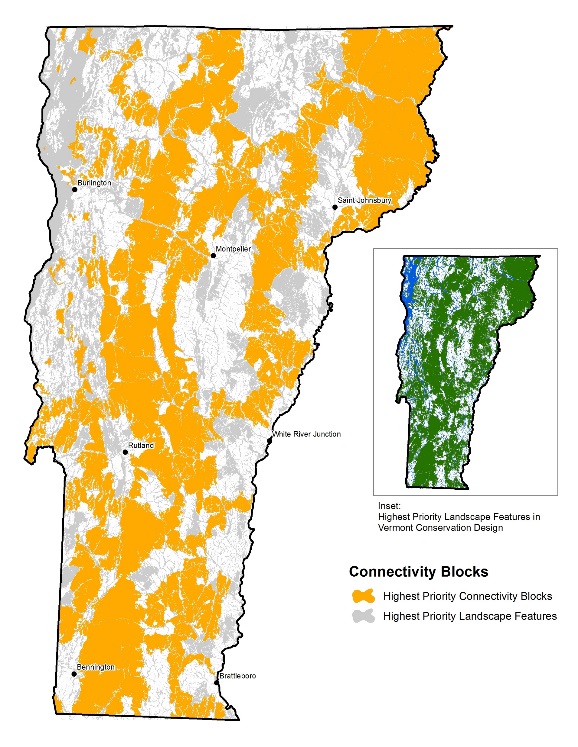 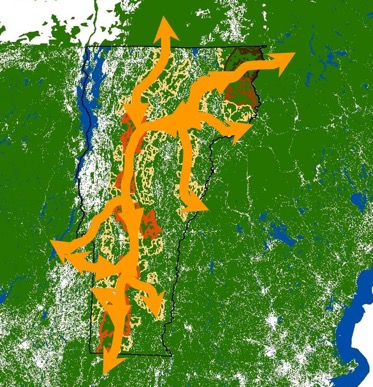 Surface Waters and Riparian Areas
Every river, stream, lake, pond and riparian area in Vermont

Entire network contributes to biodiversity and ecological function

Ecological Functions: 
Habitat for aquatic species
Water quality
Flood protection
Terrestrial species habitat
Wildlife movement
Plant and animal range shifts in response to climate change
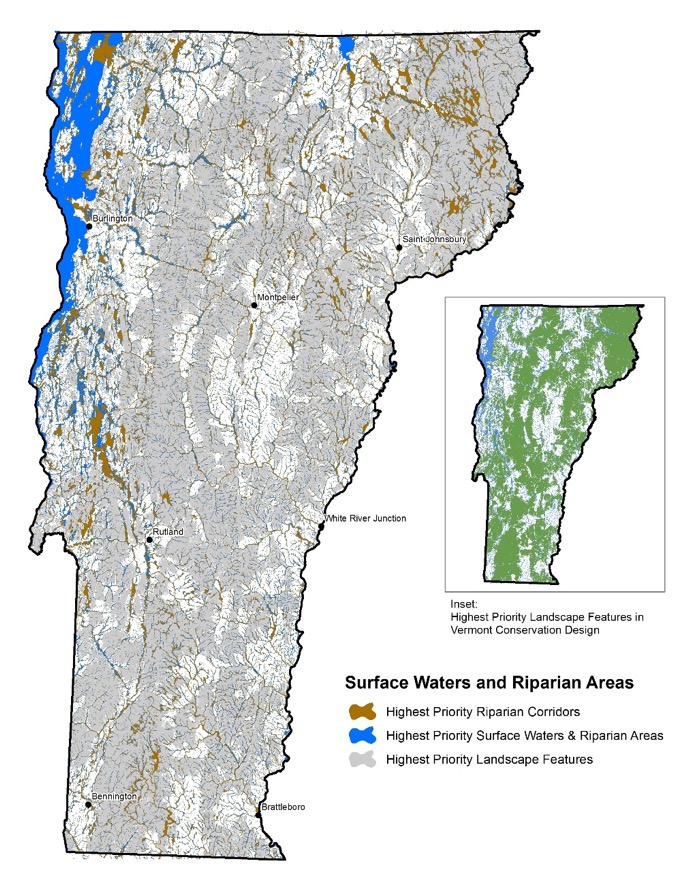 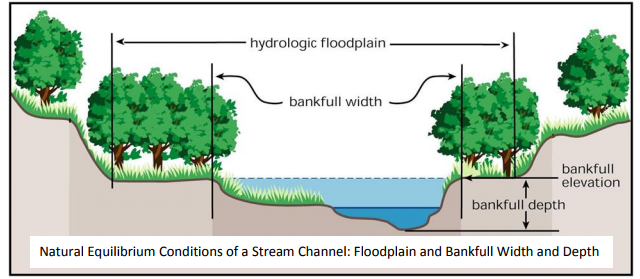 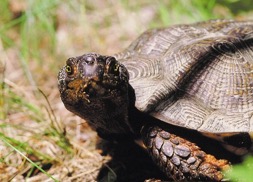 Riparian Connectivity
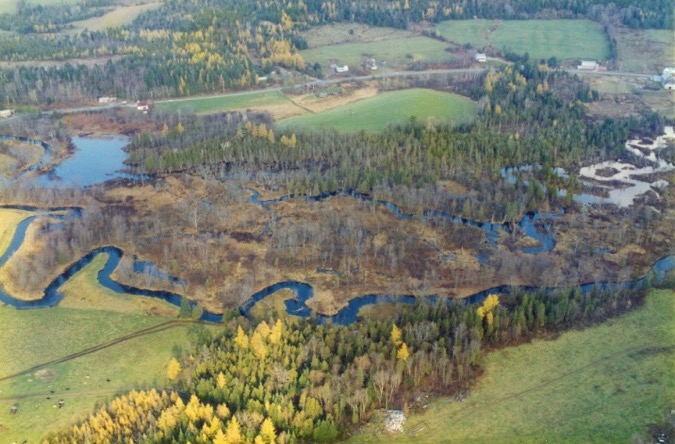 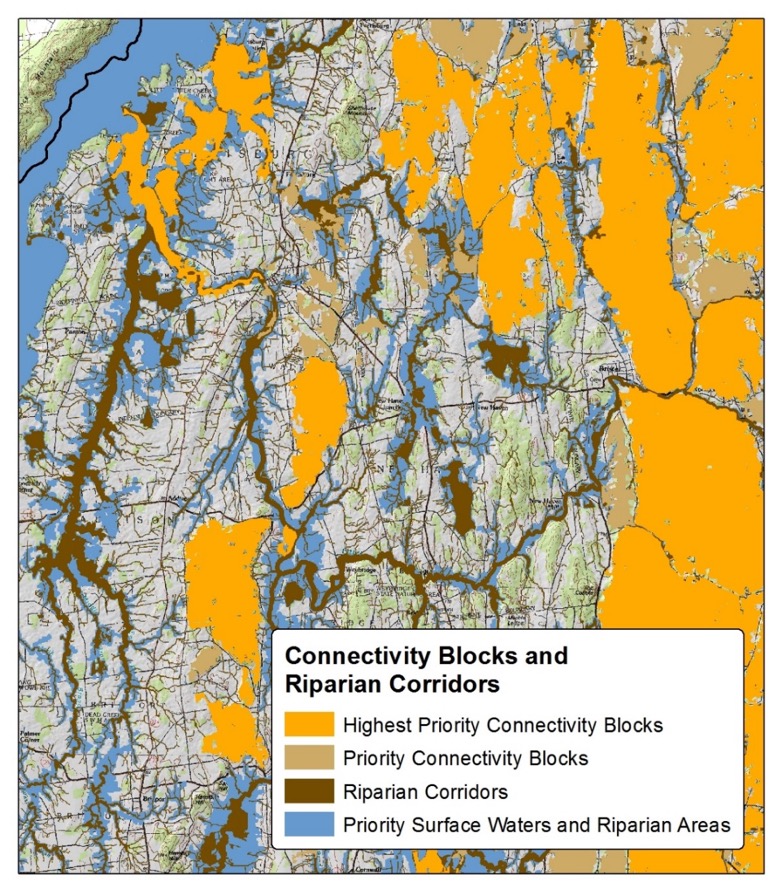 In parts of the state, riparian areas are the only connections between forest blocks

We need to restore riparian vegetation.
Physical Landscape Diversity
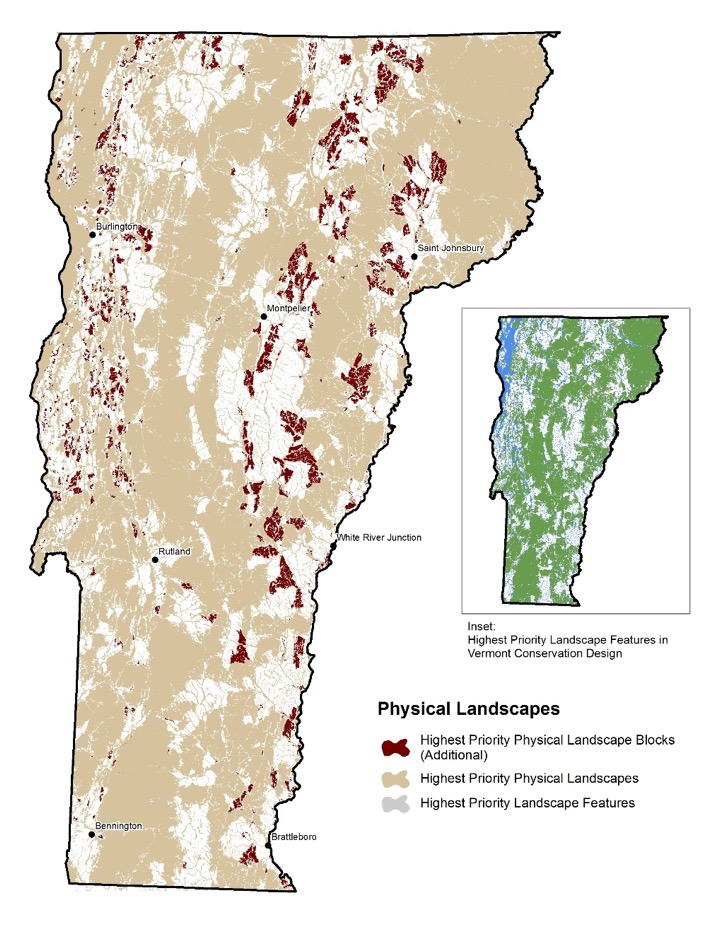 A set of forest blocks that ensure we conserve Vermont’s full diversity of elevation, geology, and landforms

“Conserve nature’s stage”

Ecological functions:
Habitat for species that use specific physical settings (e.g. those found on calcium-rich rock)
Species can shift to new settings in a changing climate
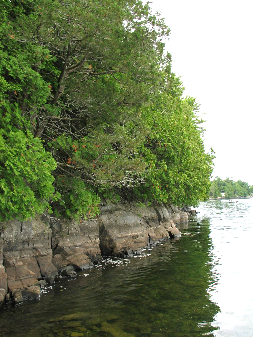 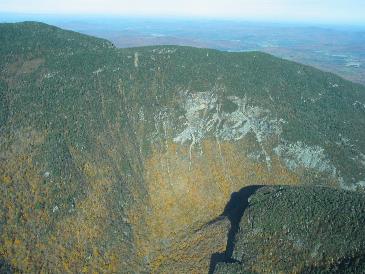 Wildlife Road Crossings
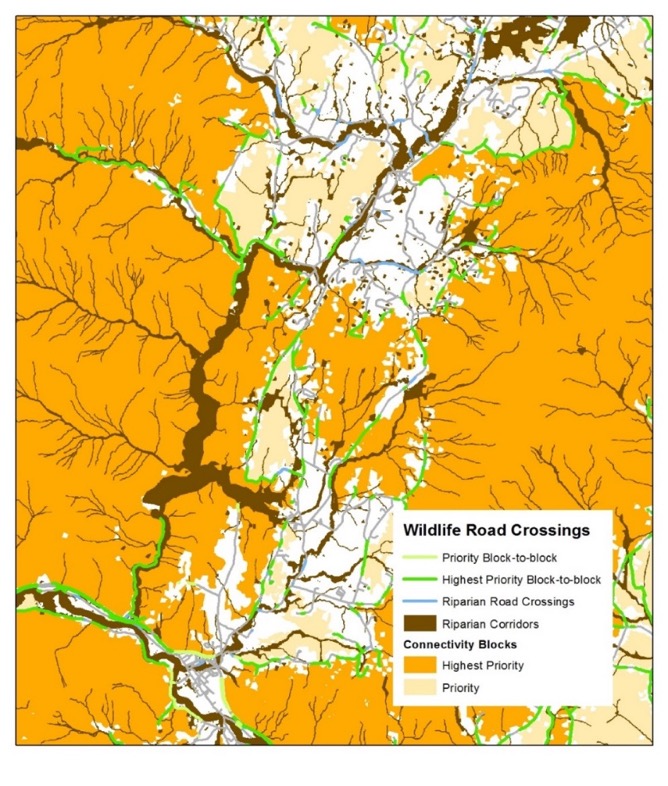 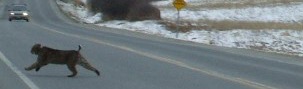 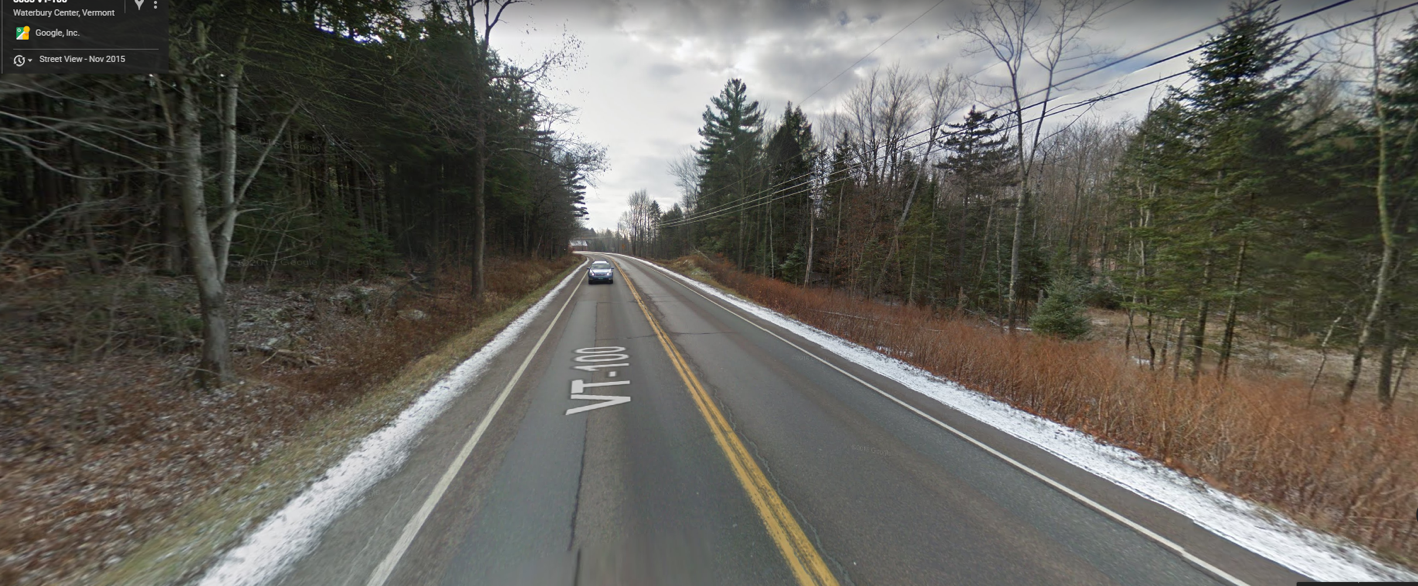 Conservation Design at Three Scales
Species
Natural Communities
Landscapes
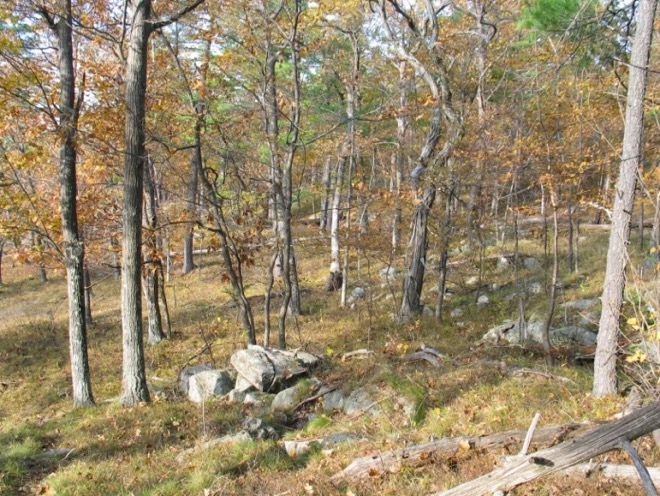 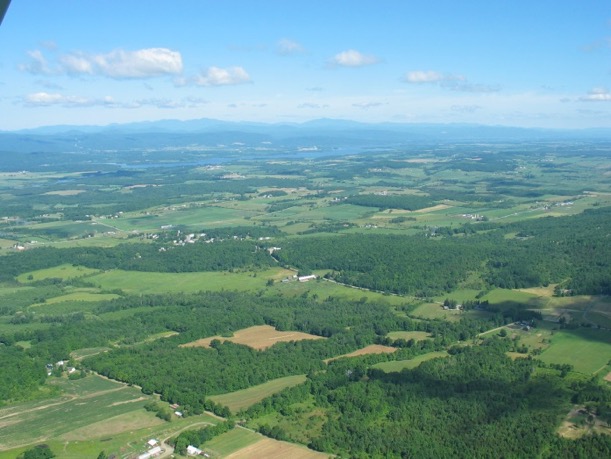 Interior Forest Blocks
Connectivity Blocks
Surface Waters and Riparian Areas
Riparian Areas for Connectivity
Physical Landscapes
Wildlife Road Crossings
Natural Communities
Young and Old Forest
Aquatic Habitats
Wetlands
Grasslands/Shrublands
Underground Habitats
Species with very specific biological needs that will likely always require individual attention
[Speaker Notes: Review use of table to identify which species and natural communities are “captured” by each landscape element – refining the elements]
Natural Communities
Vermont’s original natural habitats

All examples of rare types and 50% of the examples of more common types

Matrix forests conserved by forest blocks and old forests

Ecological Functions: 

Coarse filters for the majority of our native species

Places that will always support unique assemblages of biodiversity, even in a changing climate
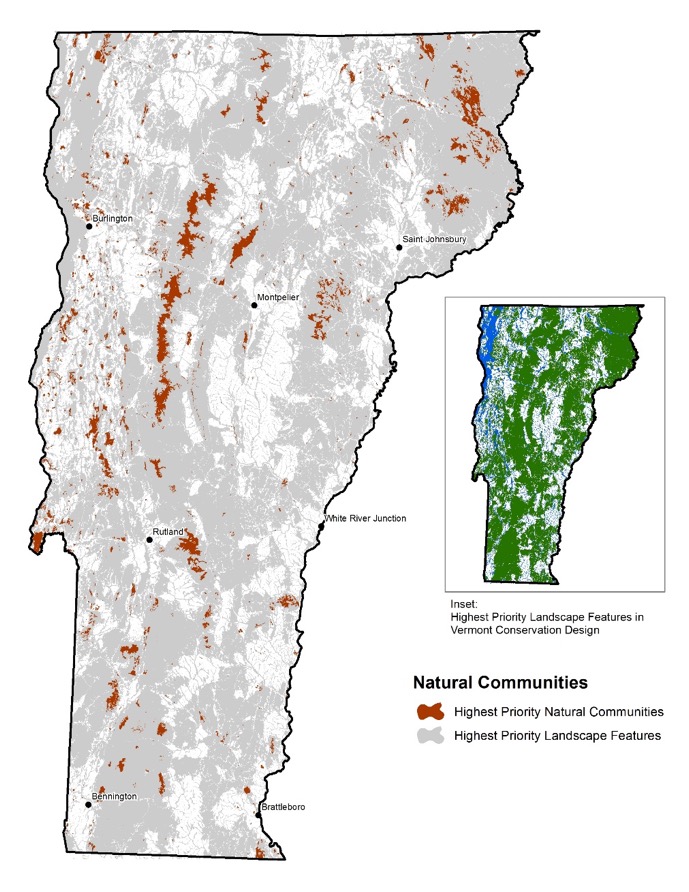 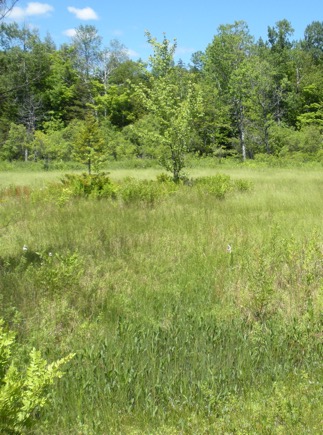 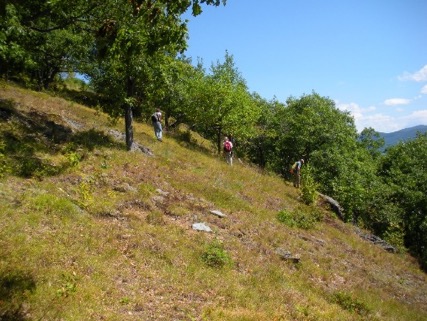 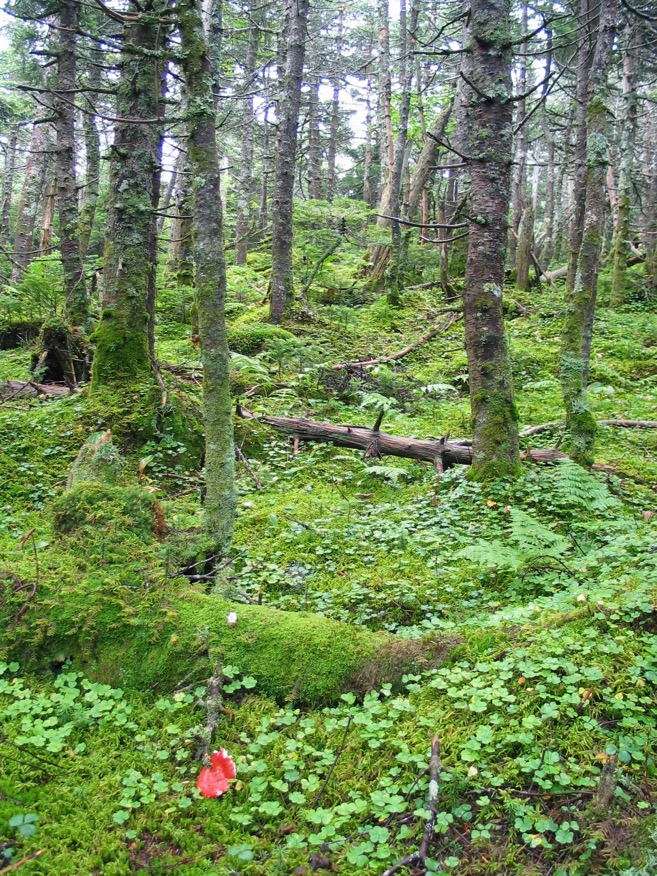 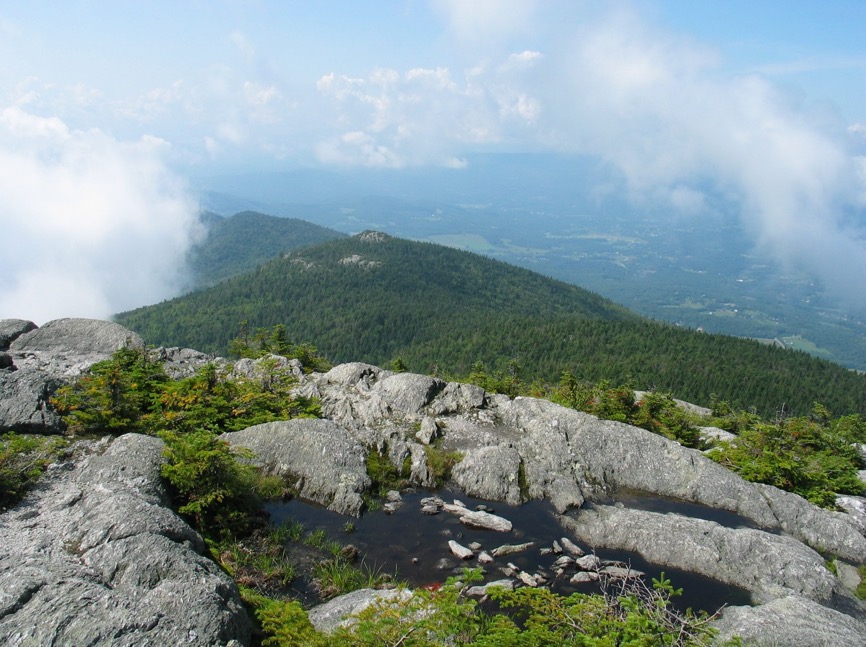 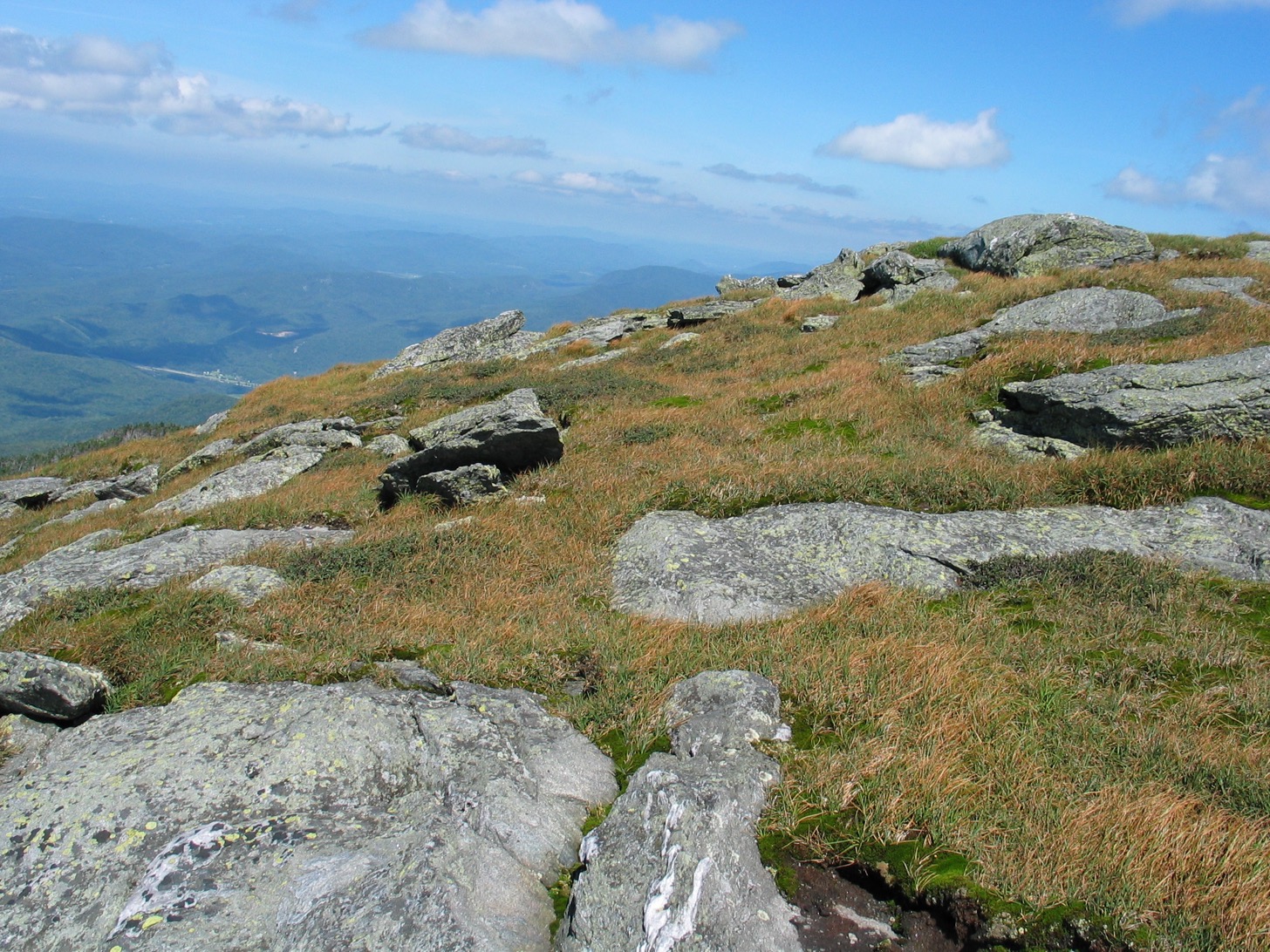 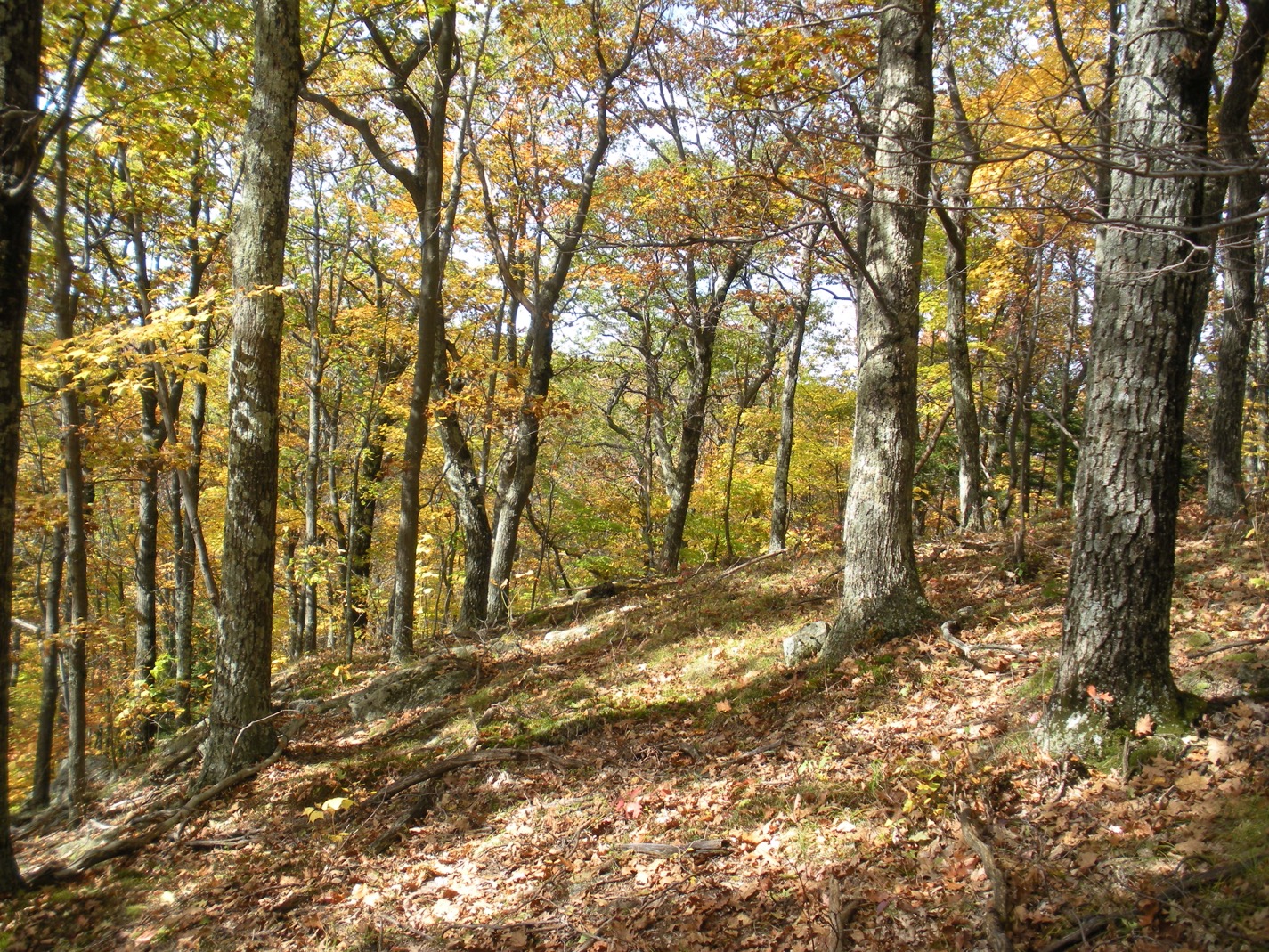 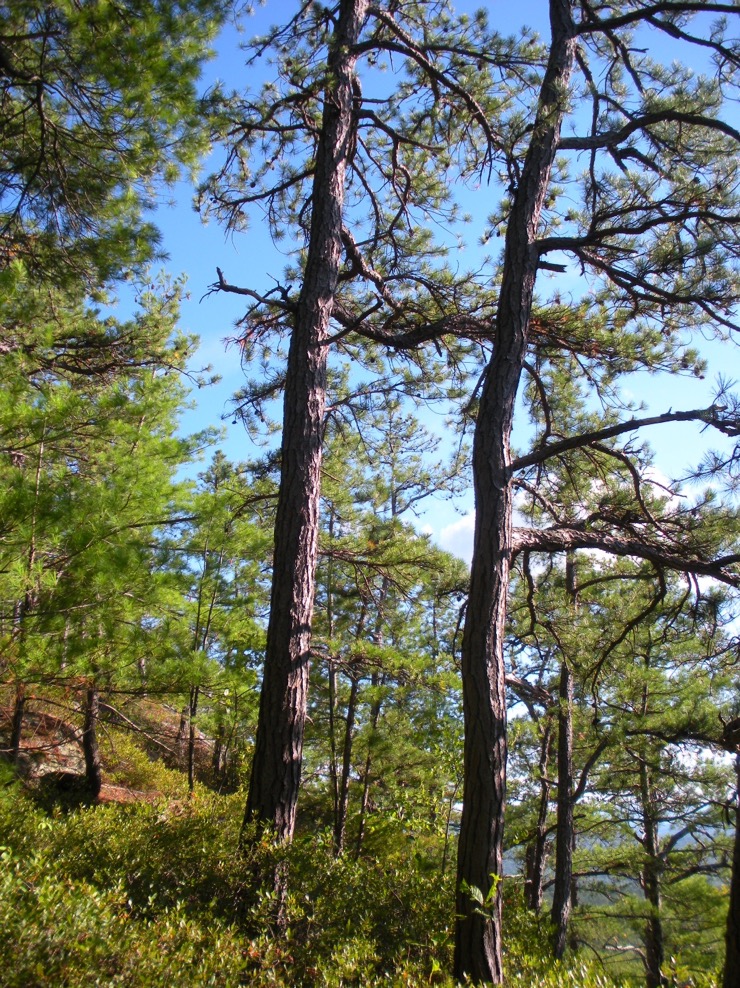 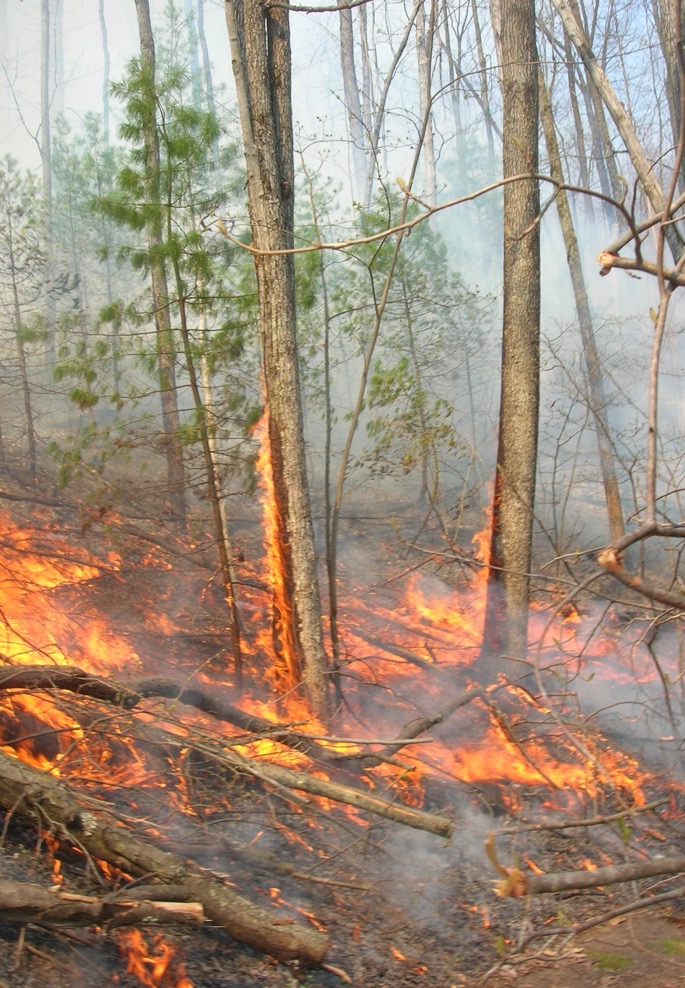 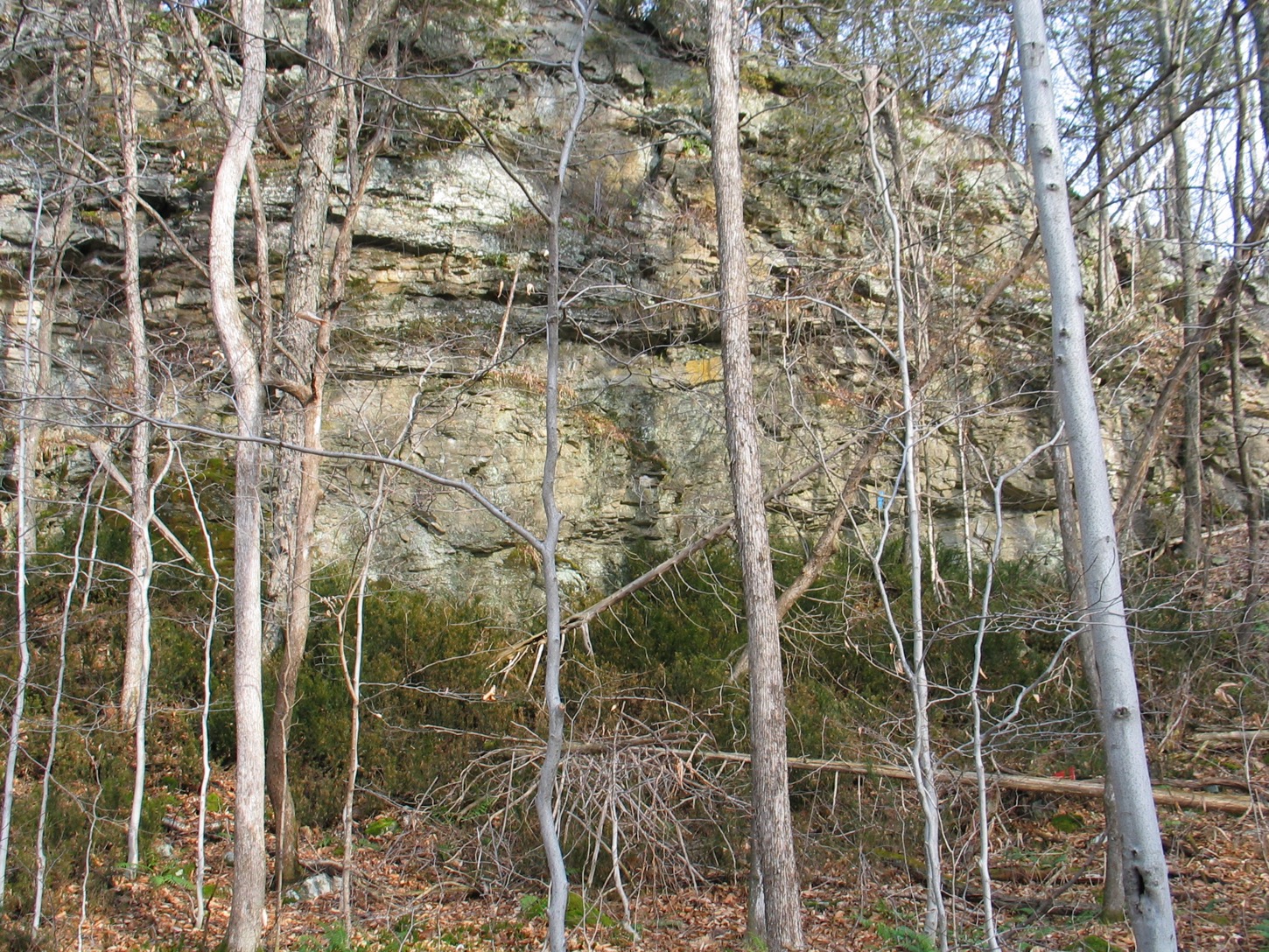 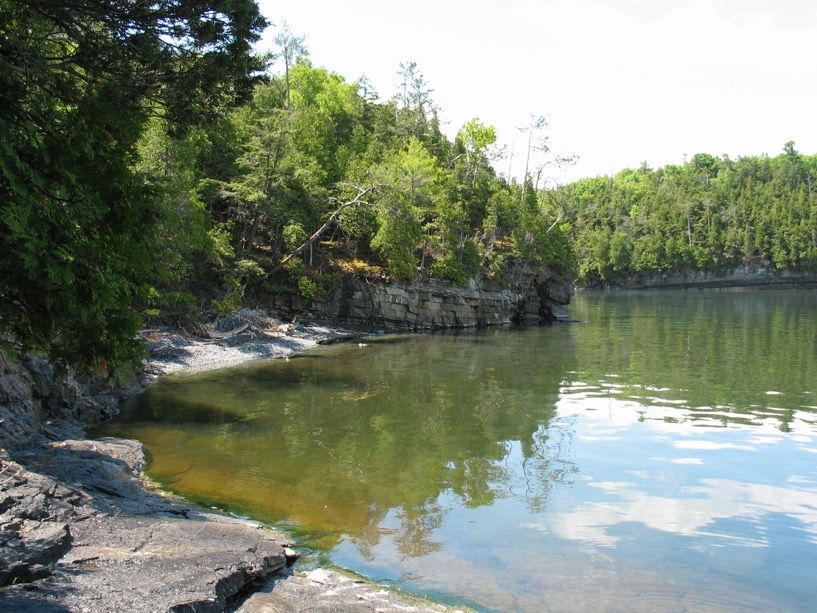 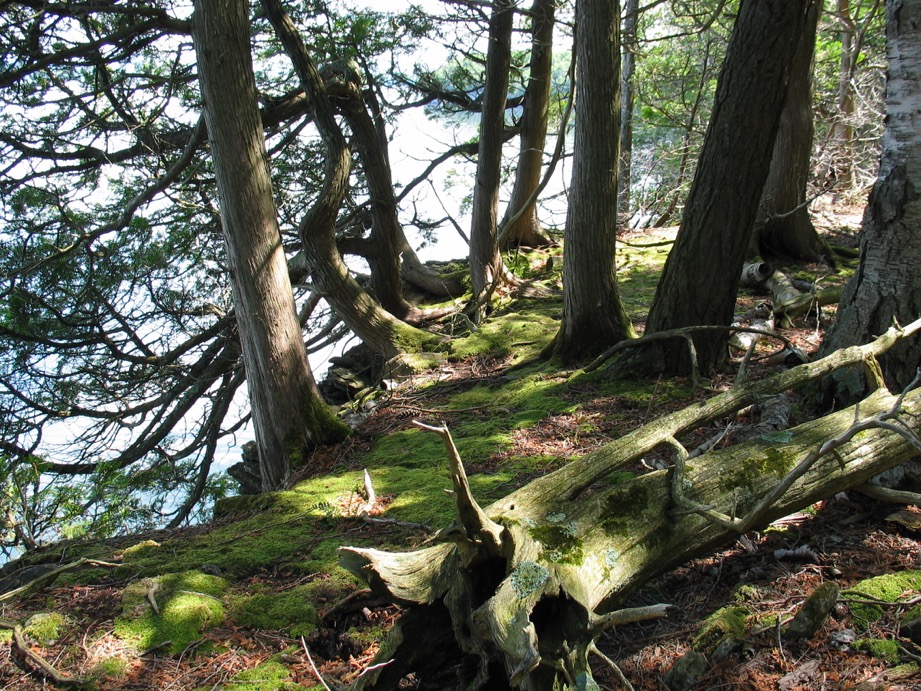 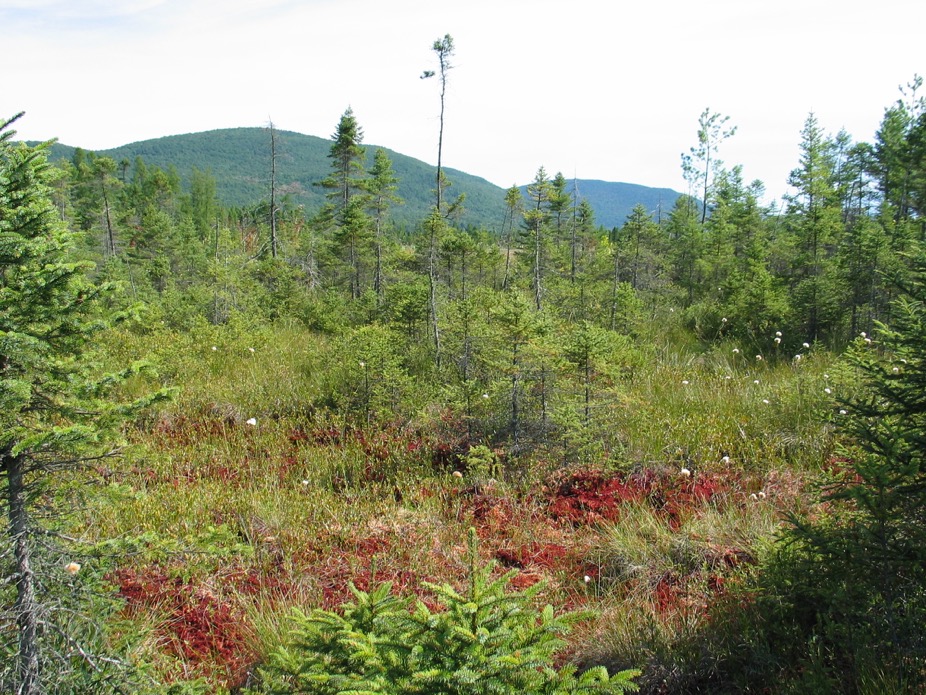 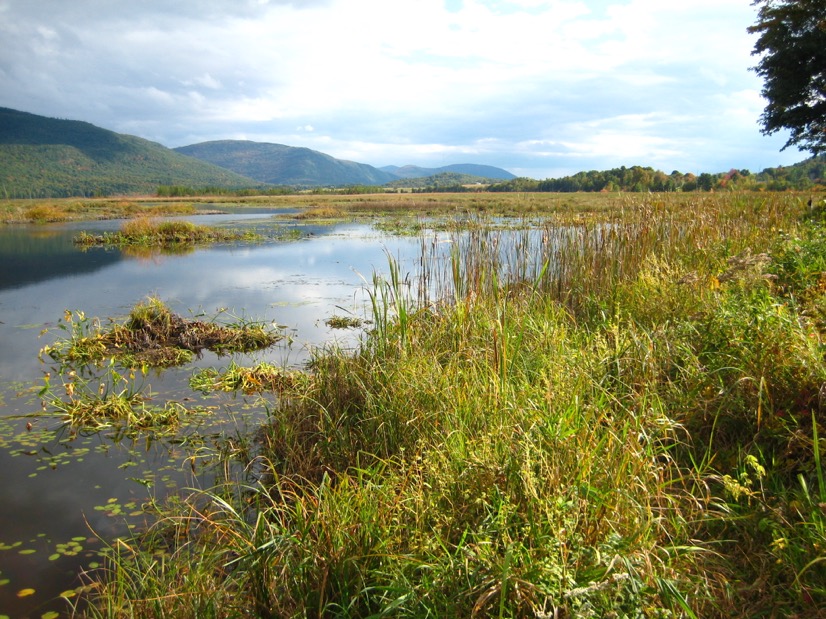 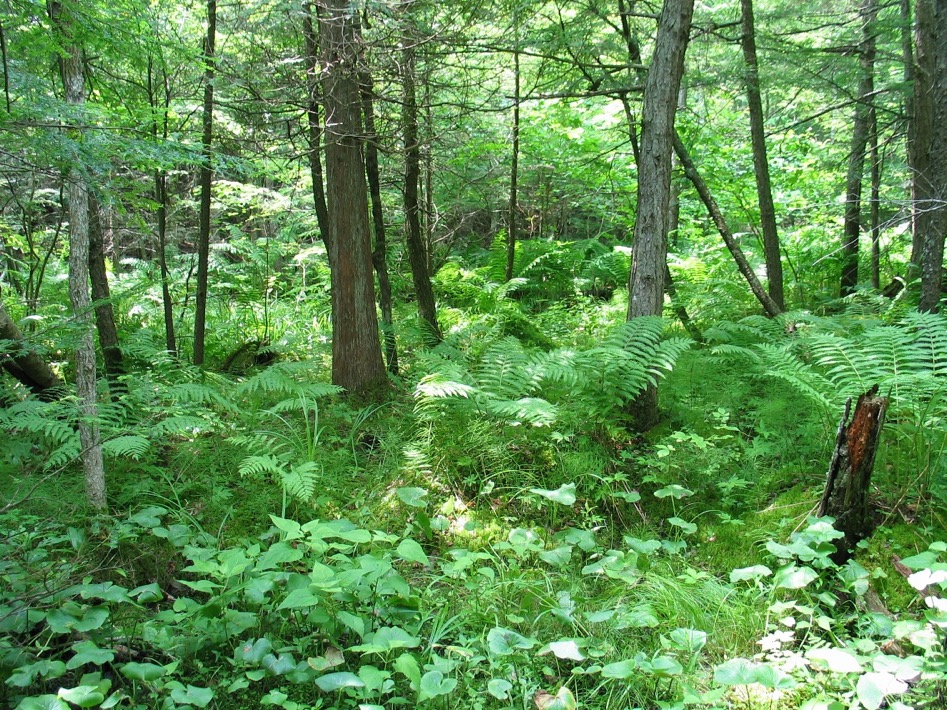 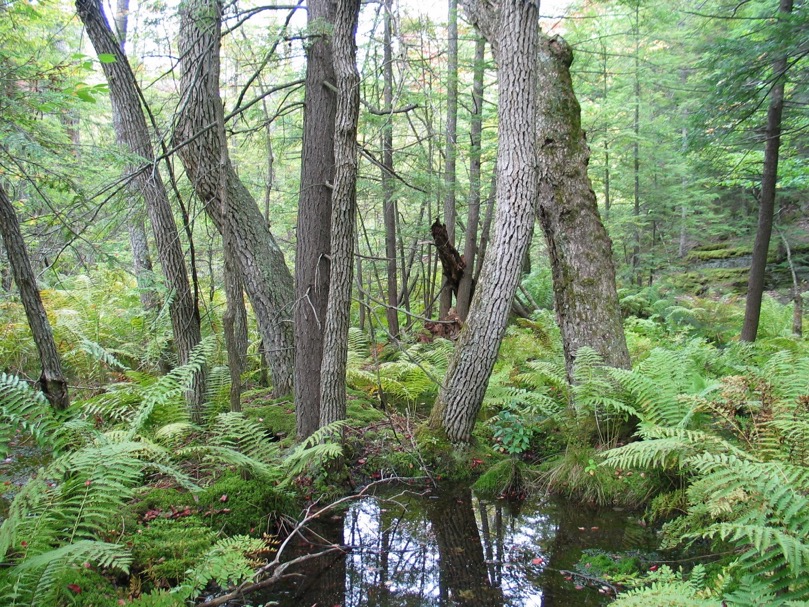 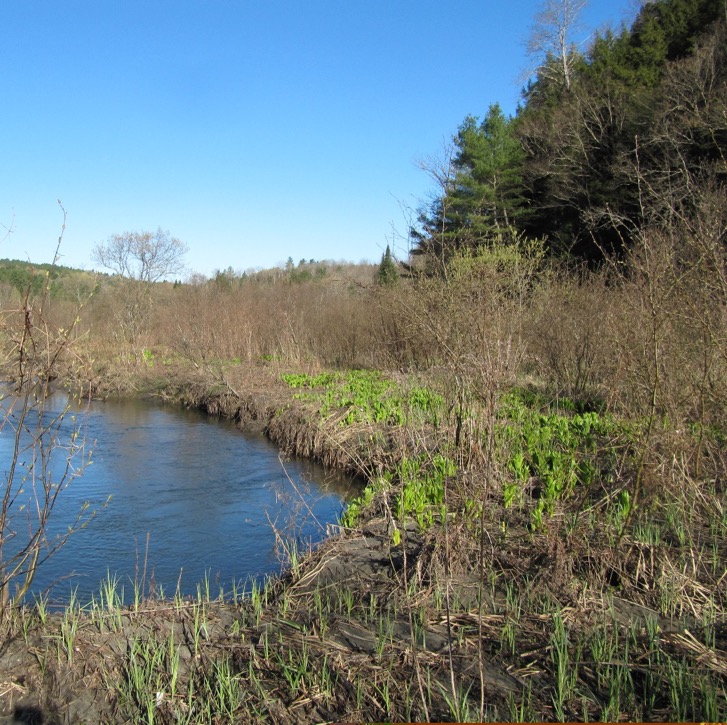 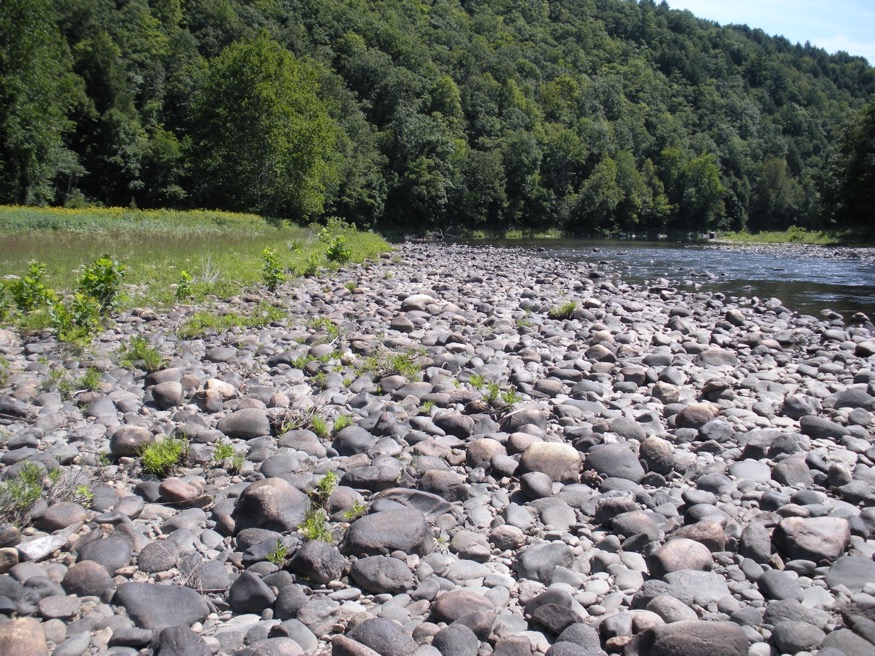 Young and Old Forests
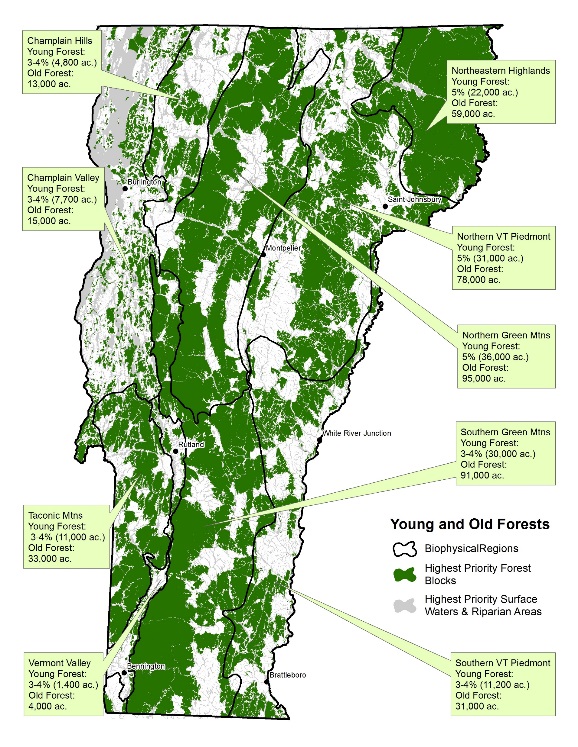 Young and old forests support a great diversity of species and ecological processes

Target of 3-5% young forest and 10% old forest, distributed across Vermont and proportional to matrix forest types

Ecological Functions: 
Young forests are habitat for many wildlife species, especially birds
Old forests have complex and diverse habitats, contribute to clean air and water, and are particularly resilient to change
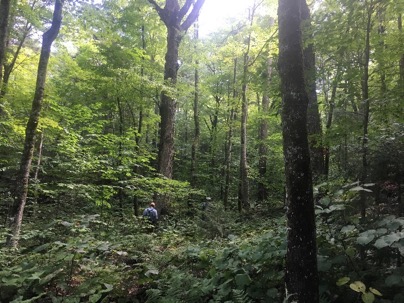 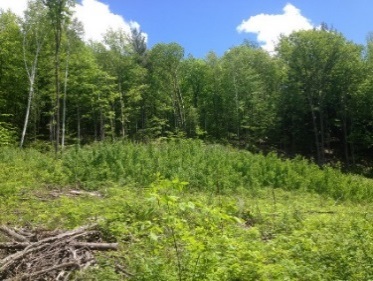 Aquatic Habitats
The river and stream segments, and lakes and ponds that make unique contributions to biological diversity

Need to be conserved as part of the larger network of surface waters and riparian areas

Ecological Functions: 
Habitat for rare and specialist species
Conserve the stage (physical diversity) of aquatic systems
Cold water refugia
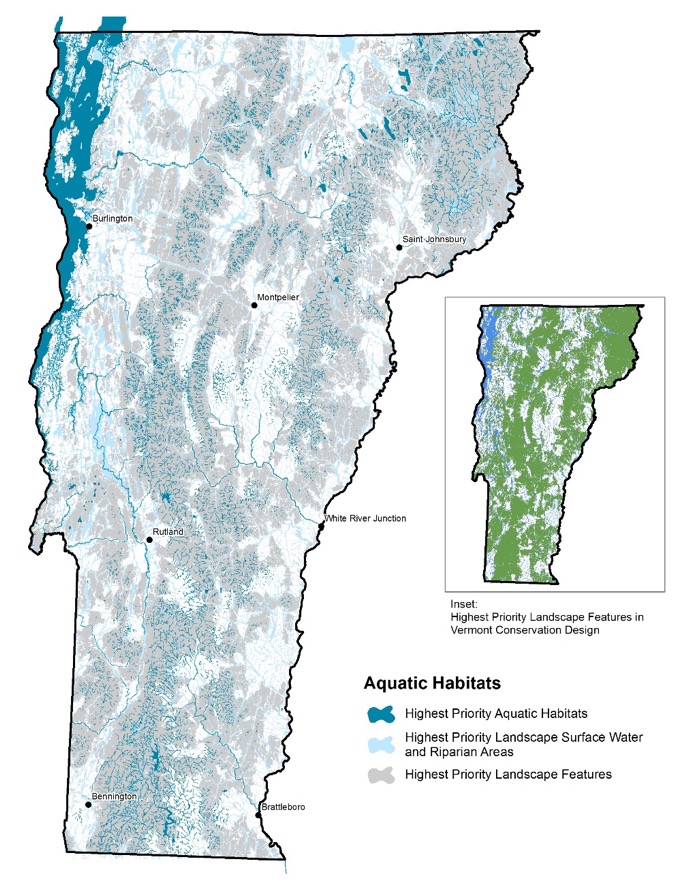 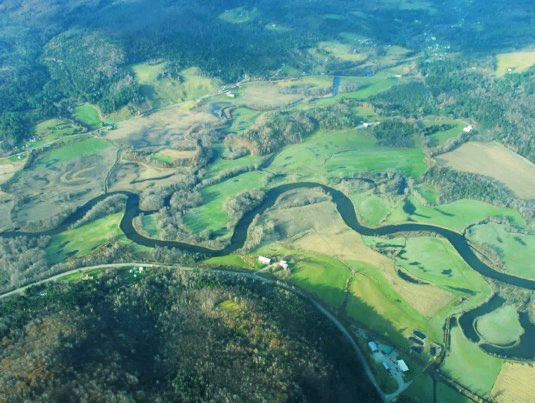 Wetlands
Vermont’s wetlands provide irreplaceable habitats and ecological functions

Almost all of Vermont’s wetlands and vernal pools are highest priority

Ecological Functions: 
Fish and wildlife habitat
Many rare species are found only in wetlands
Flood protection
Water quality
Ground water protection
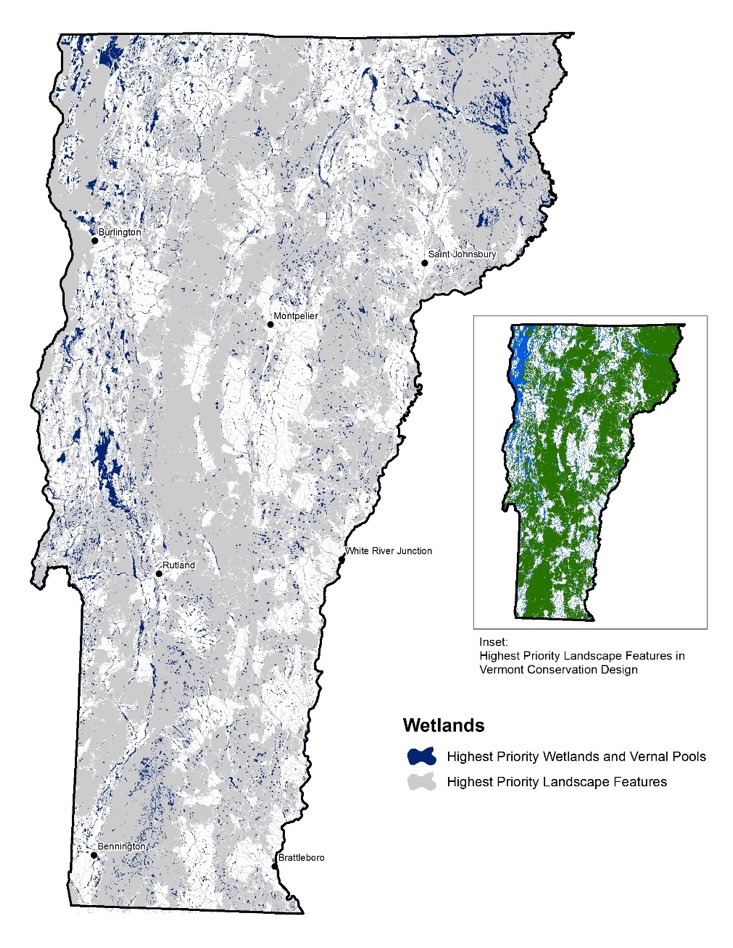 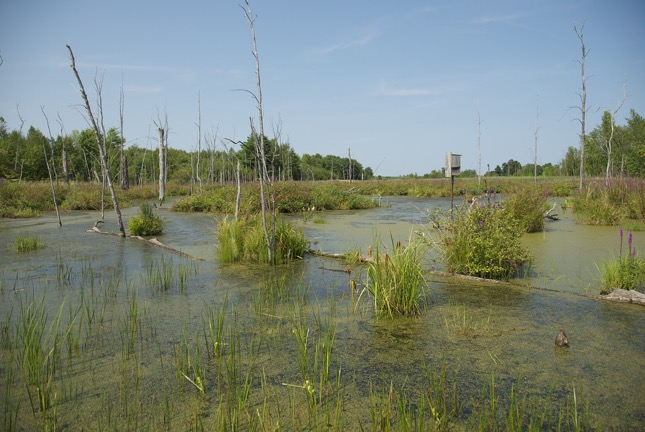 Grasslands and Shrublands
Grasslands and shrublands are man-made habitats that support a unique set of species

Many bird species that need grasslands or shrublands are in regional decline

“Lifeboat” of 7,500 acres to ensure these species remain in Vermont

Ecological Functions: 
Supports a suite of grassland-nesting and shrubland nesting birds
Habitat that has been lost in other parts of the country
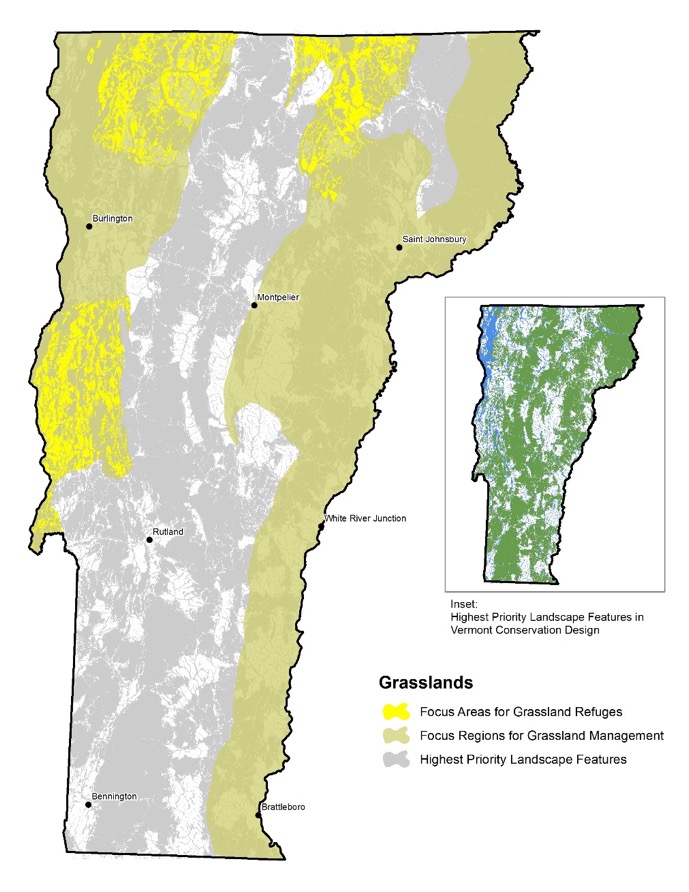 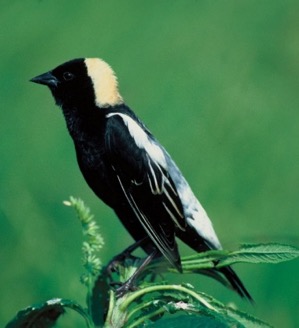 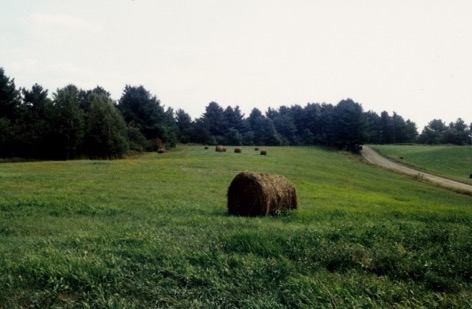 Underground Habitats
Caves and mines are our subterranean natural communities

We know much about the bats that use these places, but invertebrates, fungi, algae, and other species are likely present as well

A set of caves and mines, but not mapped so we can protect sensitive sites

Ecological Functions: 
Supports hibernating bats and likely many other species
Habitat that has been lost in other parts of the country
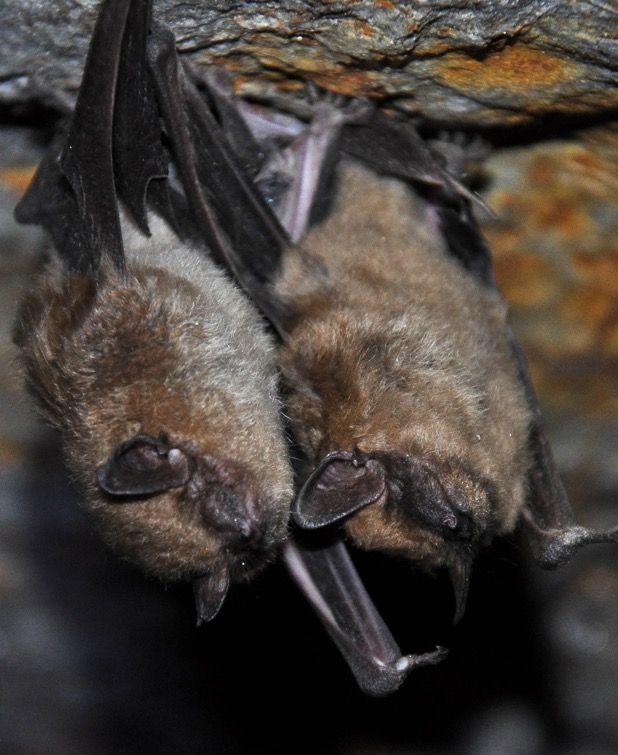 Conservation Design at Three Scales
Species
Natural Communities
Landscapes
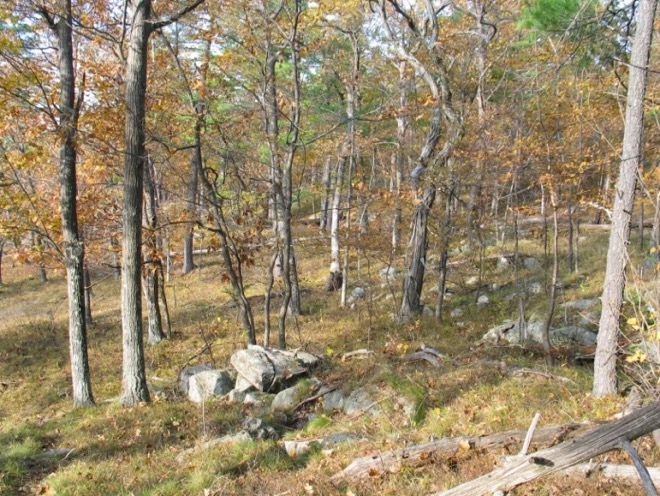 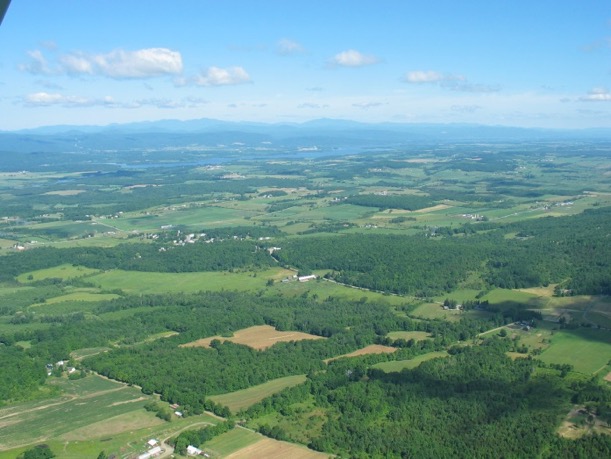 Interior Forest Blocks
Connectivity Blocks
Surface Waters and Riparian Areas
Riparian Areas for Connectivity
Physical Landscapes
Wildlife Road Crossings
Natural Communities
Young and Old Forest
Aquatic Habitats
Wetlands
Grasslands/Shrublands
Underground Habitats
Species with very specific biological needs that will likely always require individual attention
[Speaker Notes: Review use of table to identify which species and natural communities are “captured” by each landscape element – refining the elements]
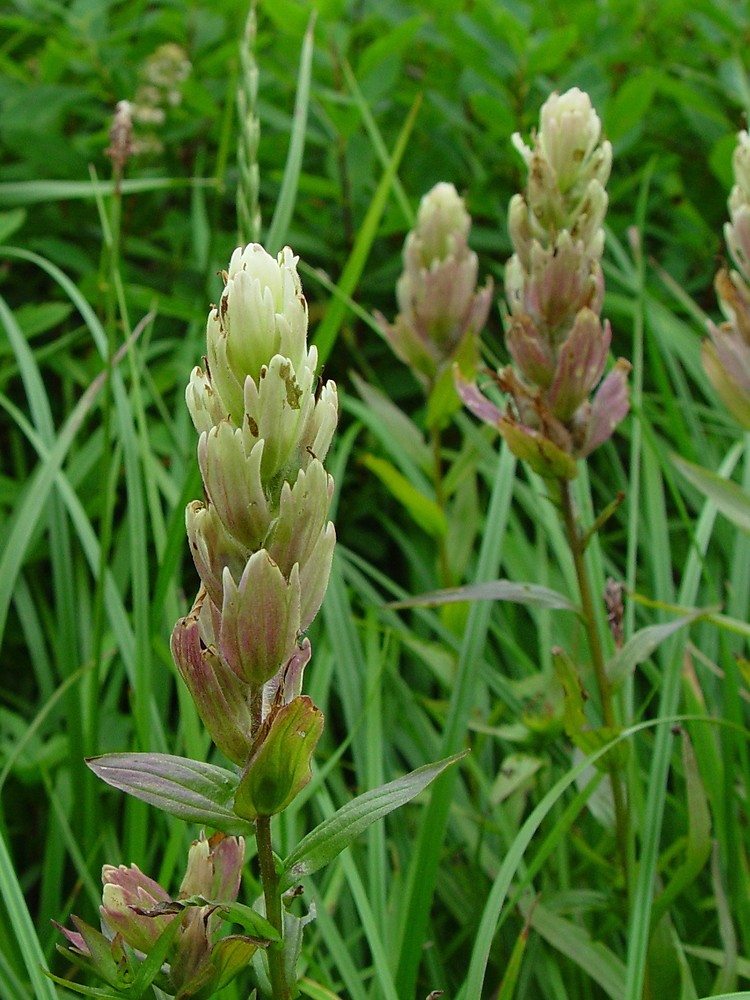 Northern pale painted cup 
(Castilleja septentrionalis)
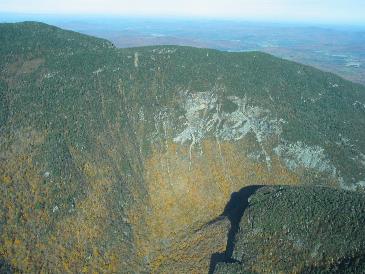 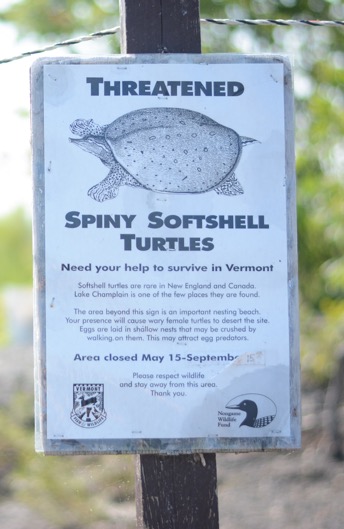 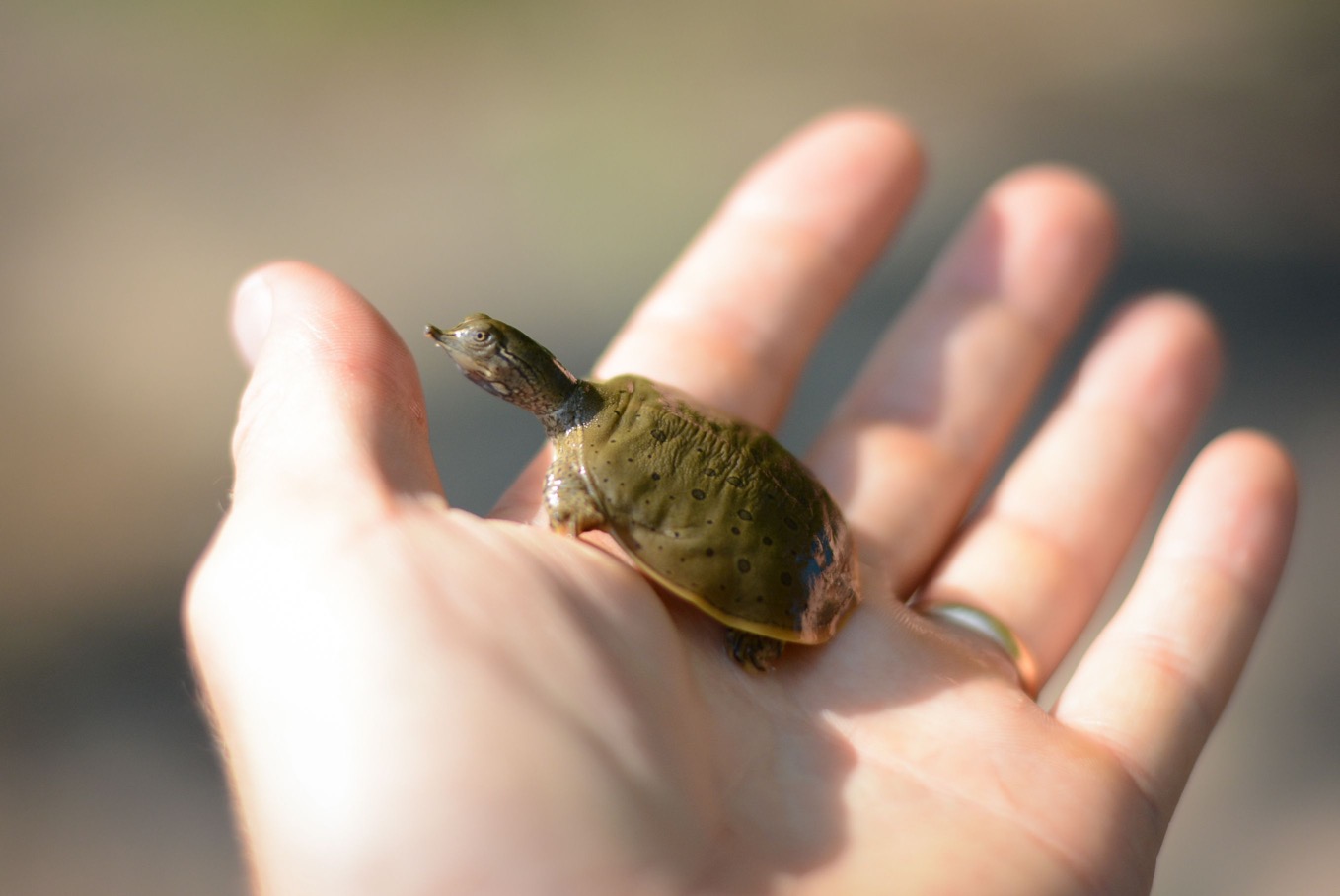 Spiny softshell turtle
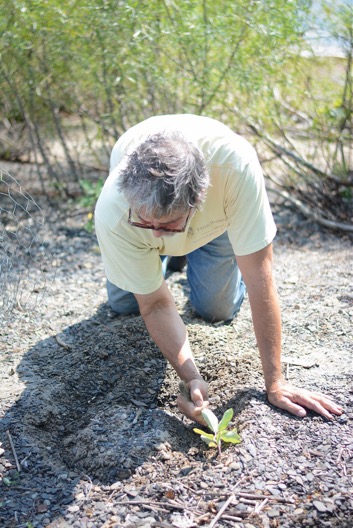 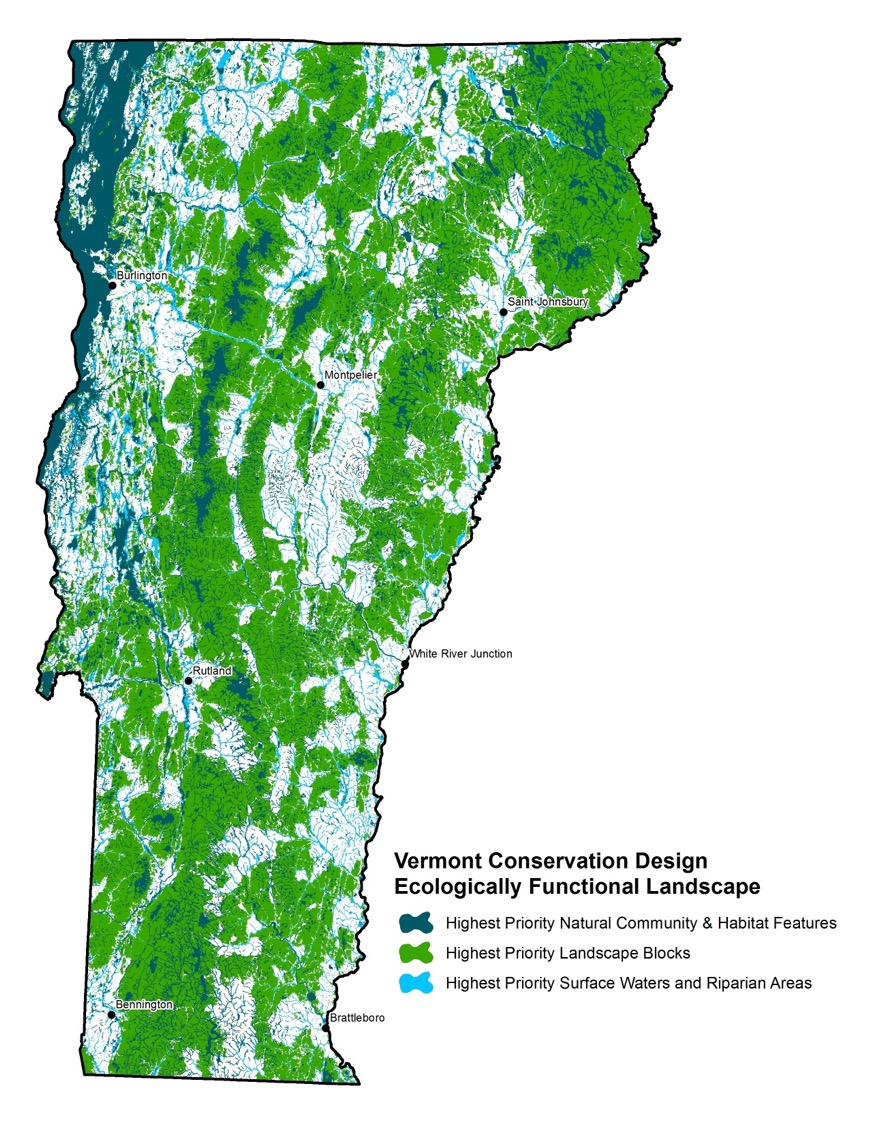 Vermont Conservation Design

Maintains an intact, connected and diverse natural landscape

Conserves species and natural communities

Allows nature to adapt to a changing climate
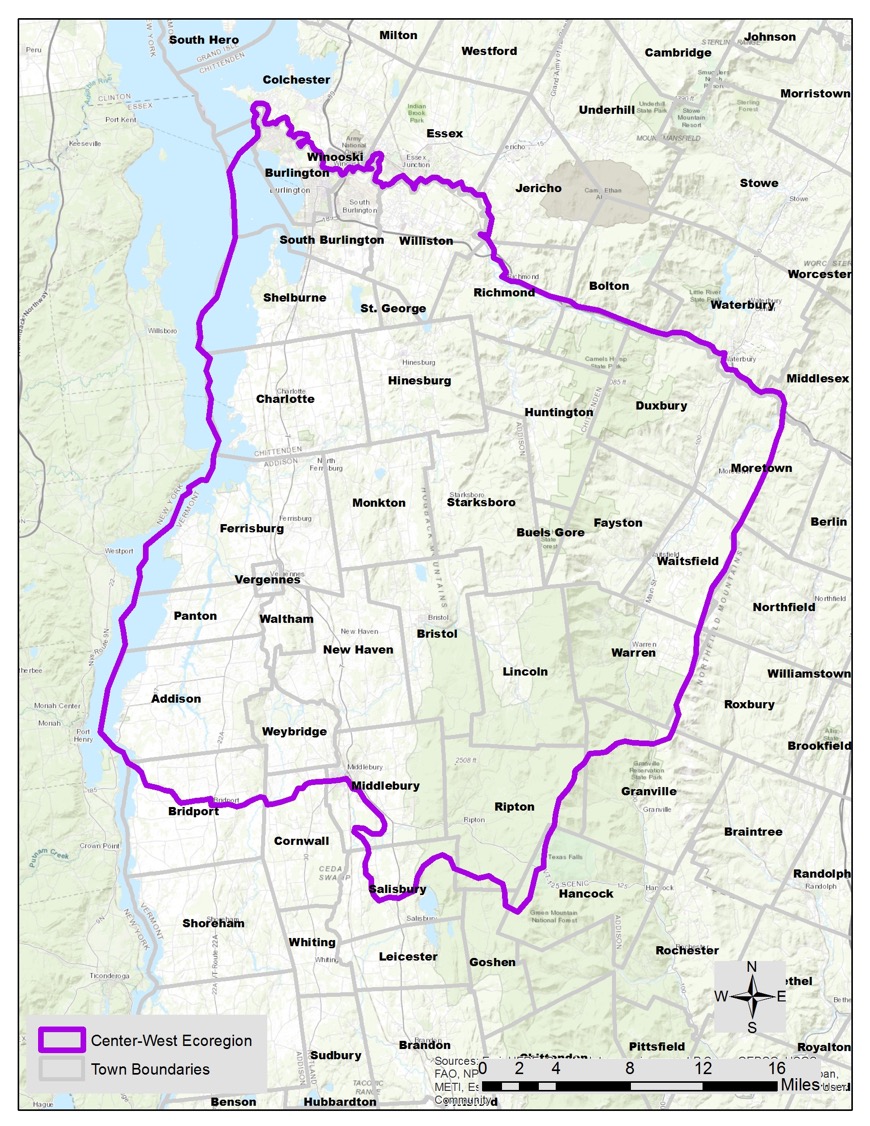 Home…
Center-West Ecoregion
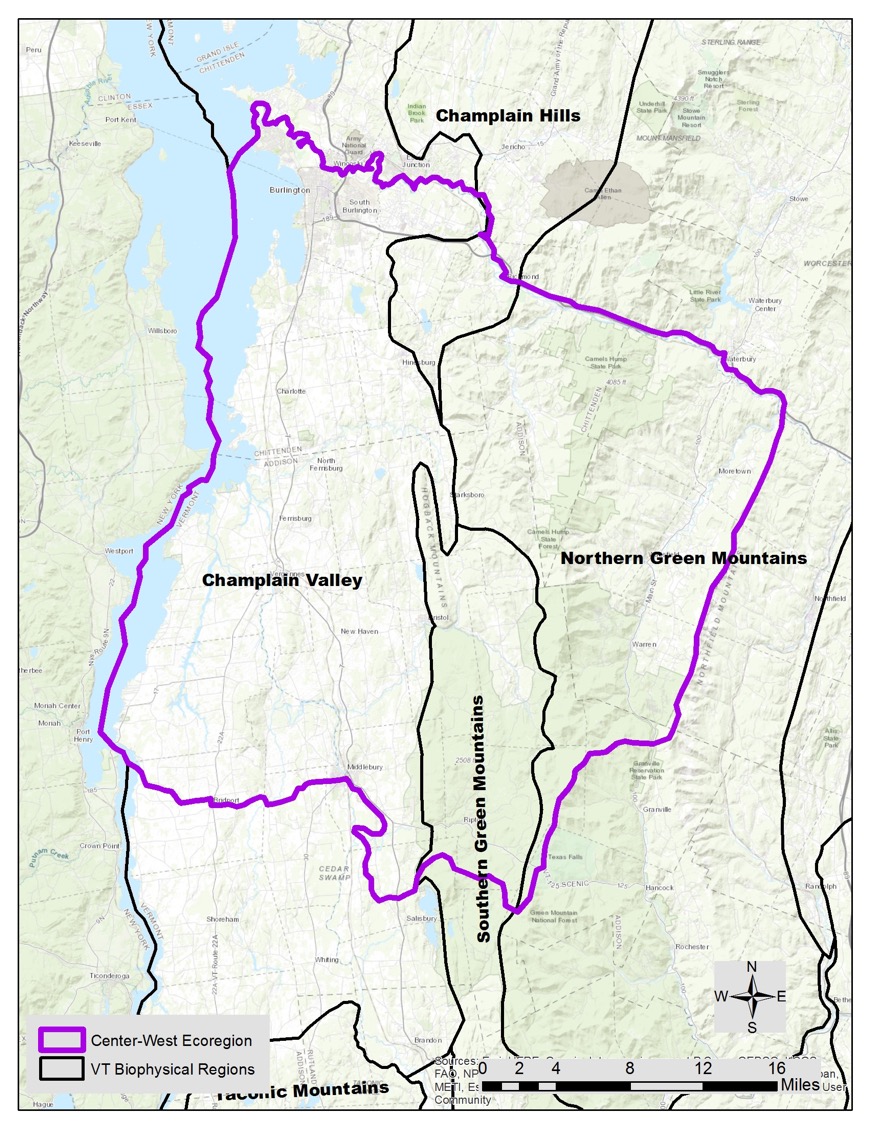 Home…
Center-West Ecoregion
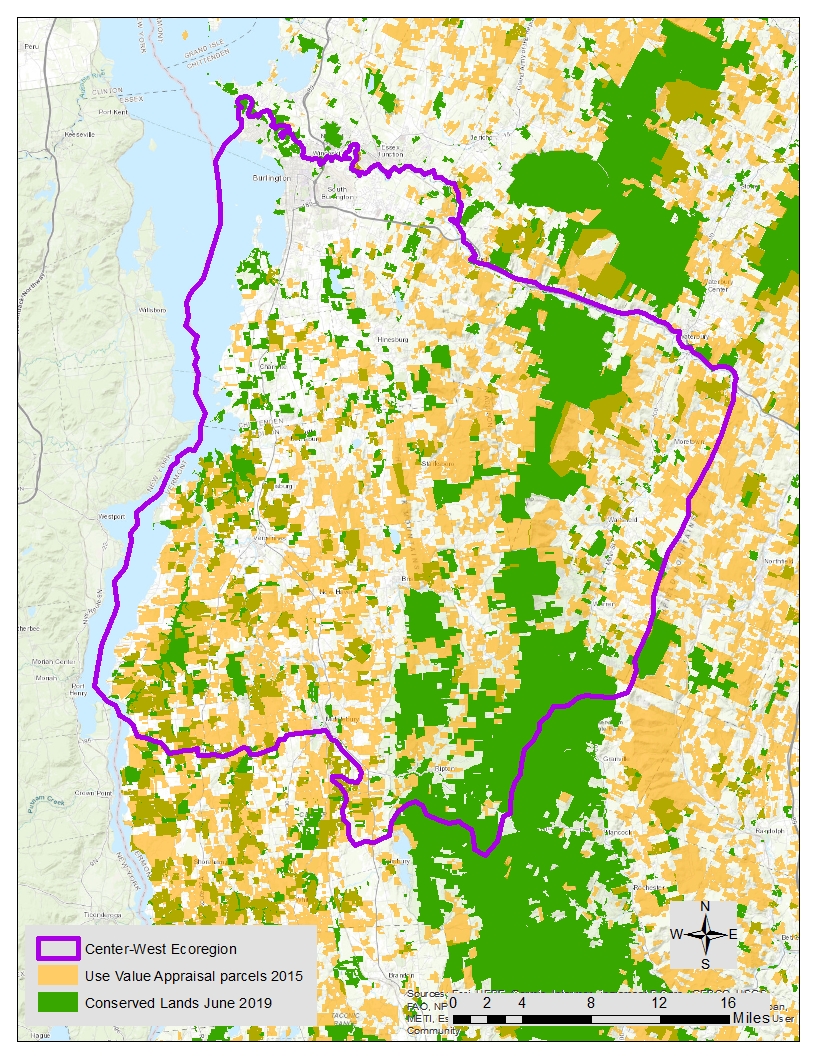 Conserved Lands
Home…
Center-West Ecoregion
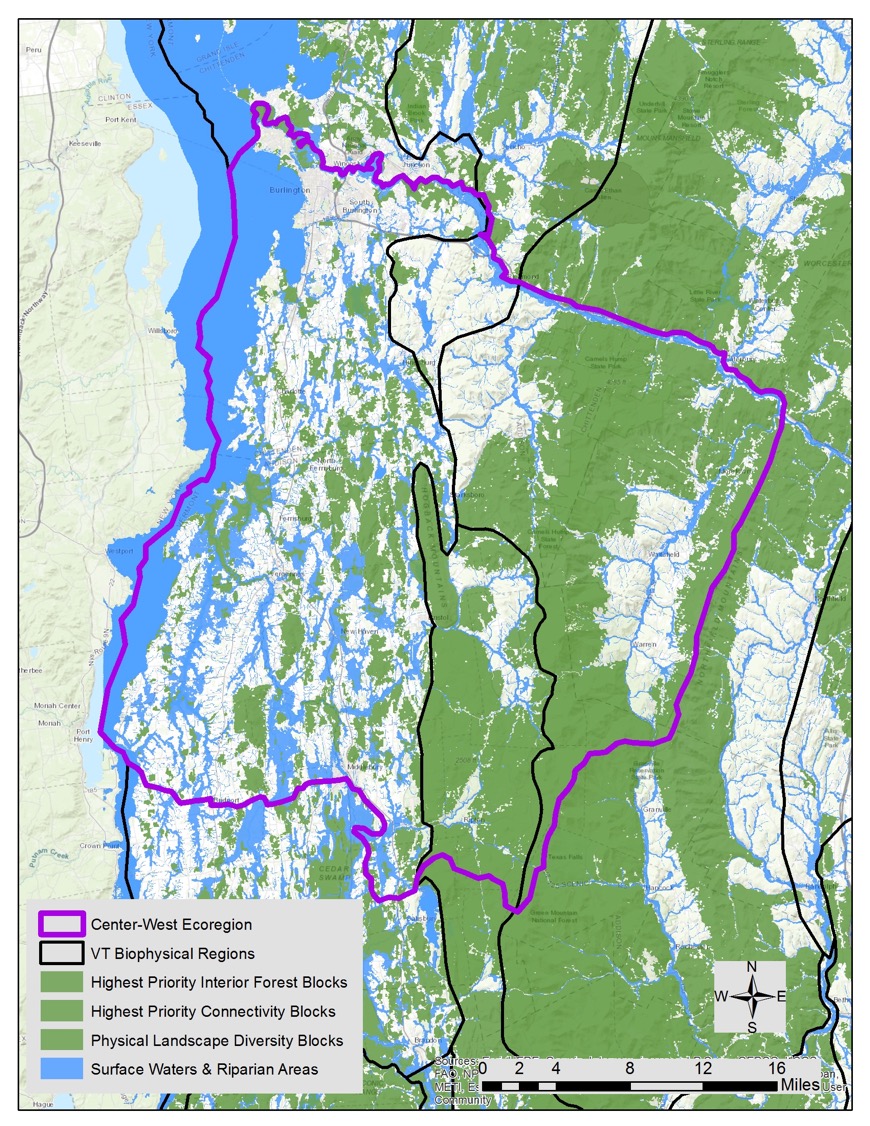 The Ecologically Functional Landscape
Home…
Center-West Ecoregion
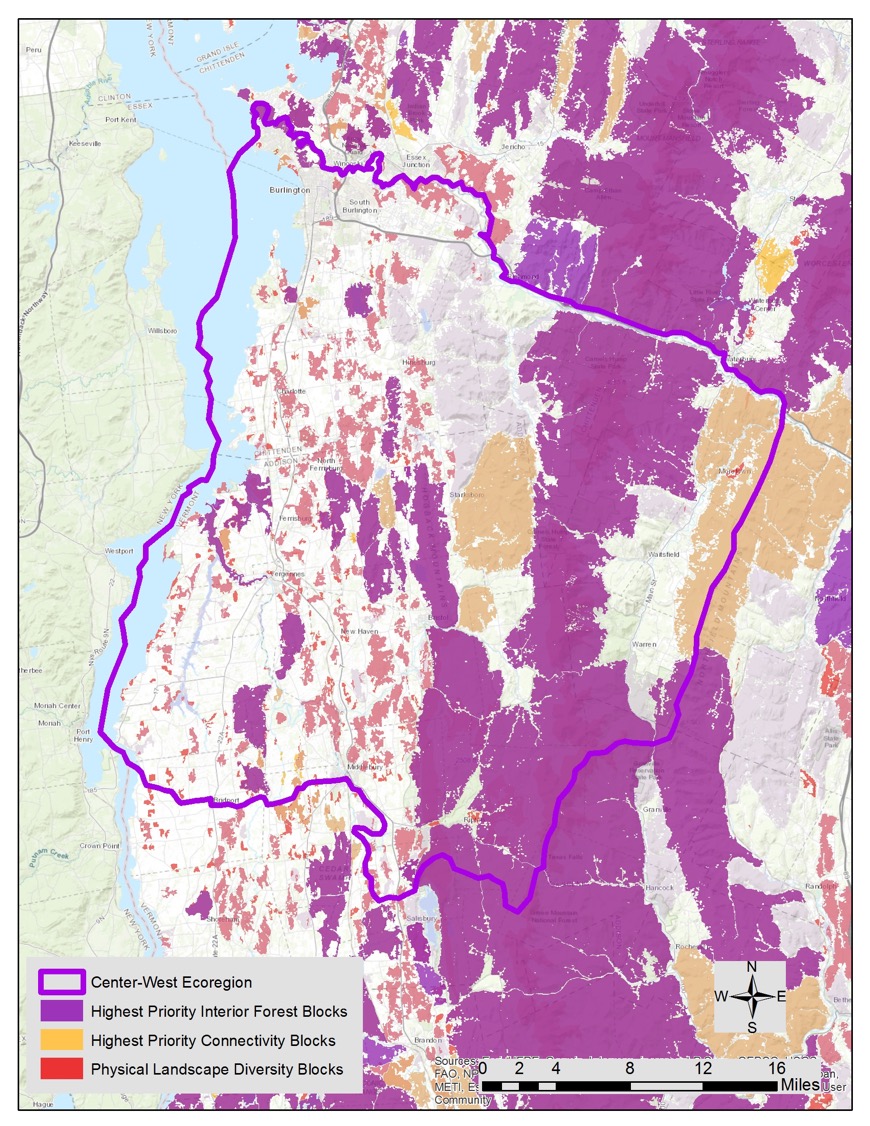 Highest Priority Blocks
Home…
Center-West Ecoregion
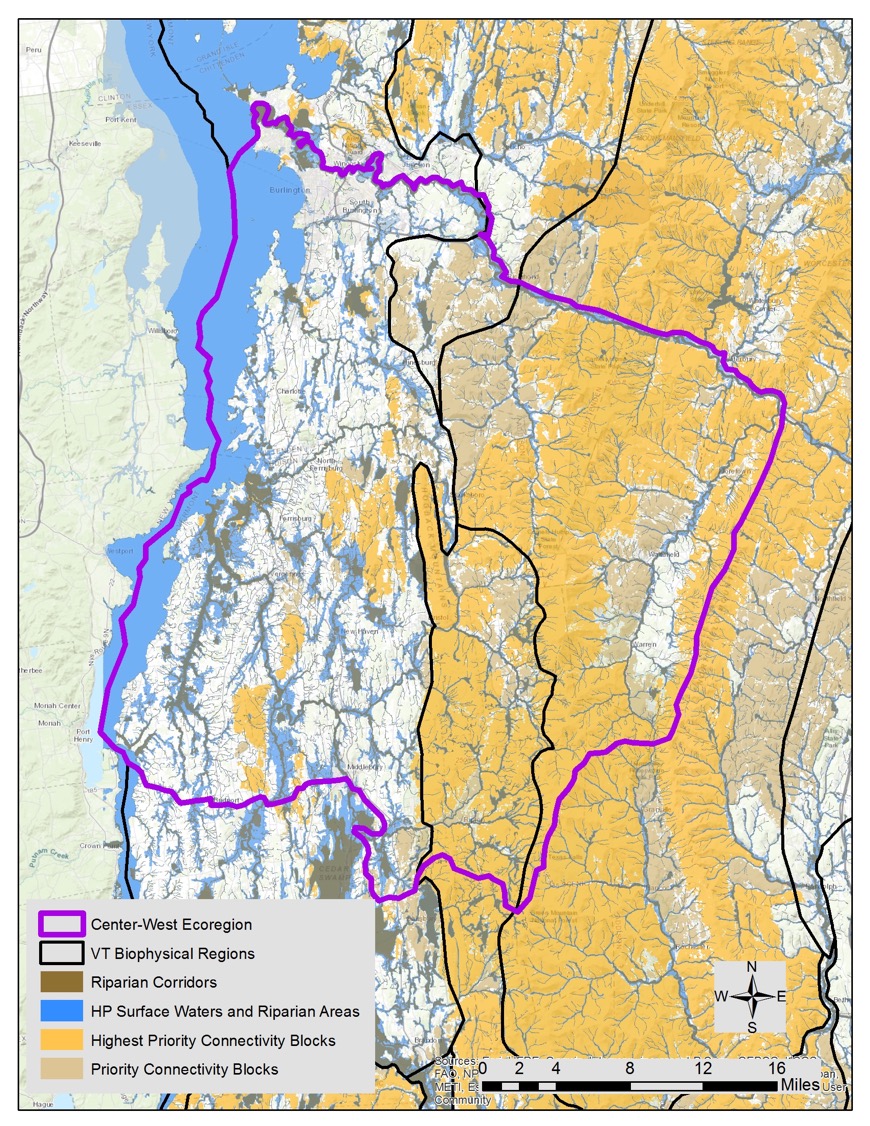 Connectivity
Home…
Center-West Ecoregion
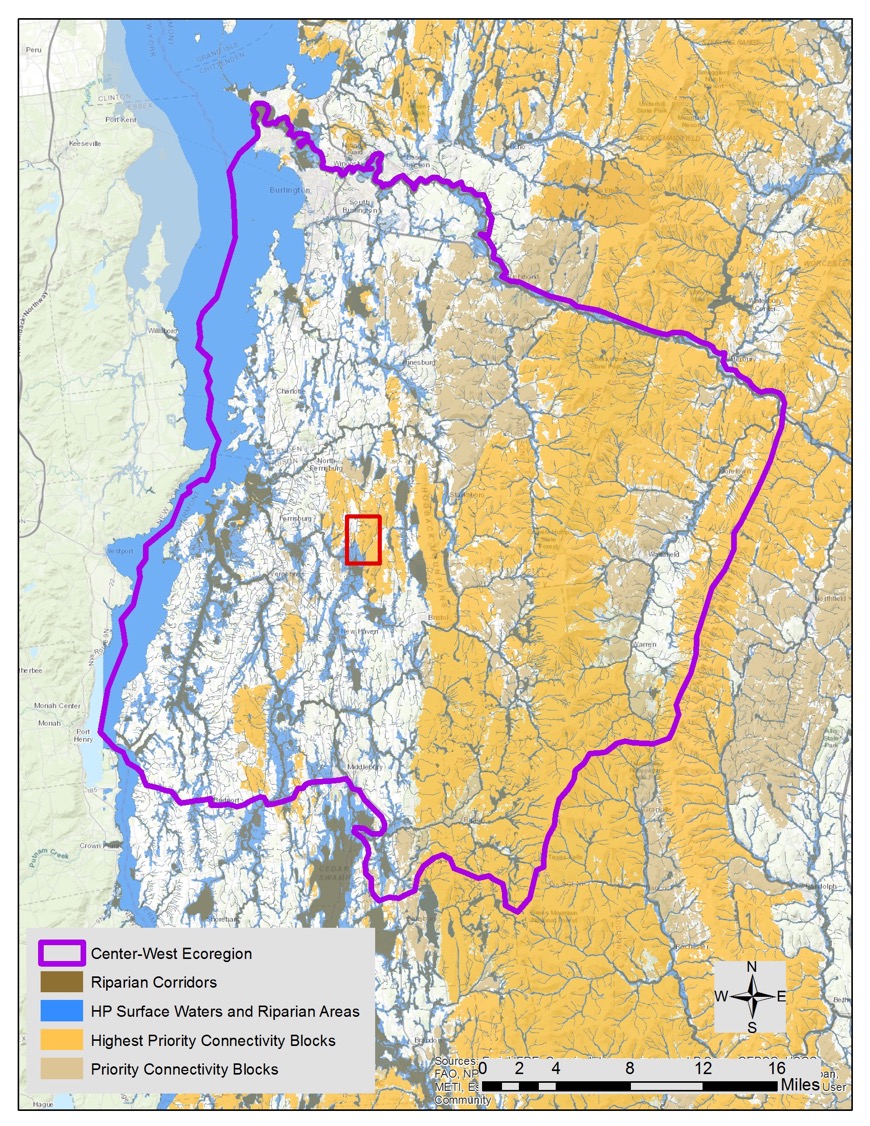 Connectivity
Home…
Center-West Ecoregion
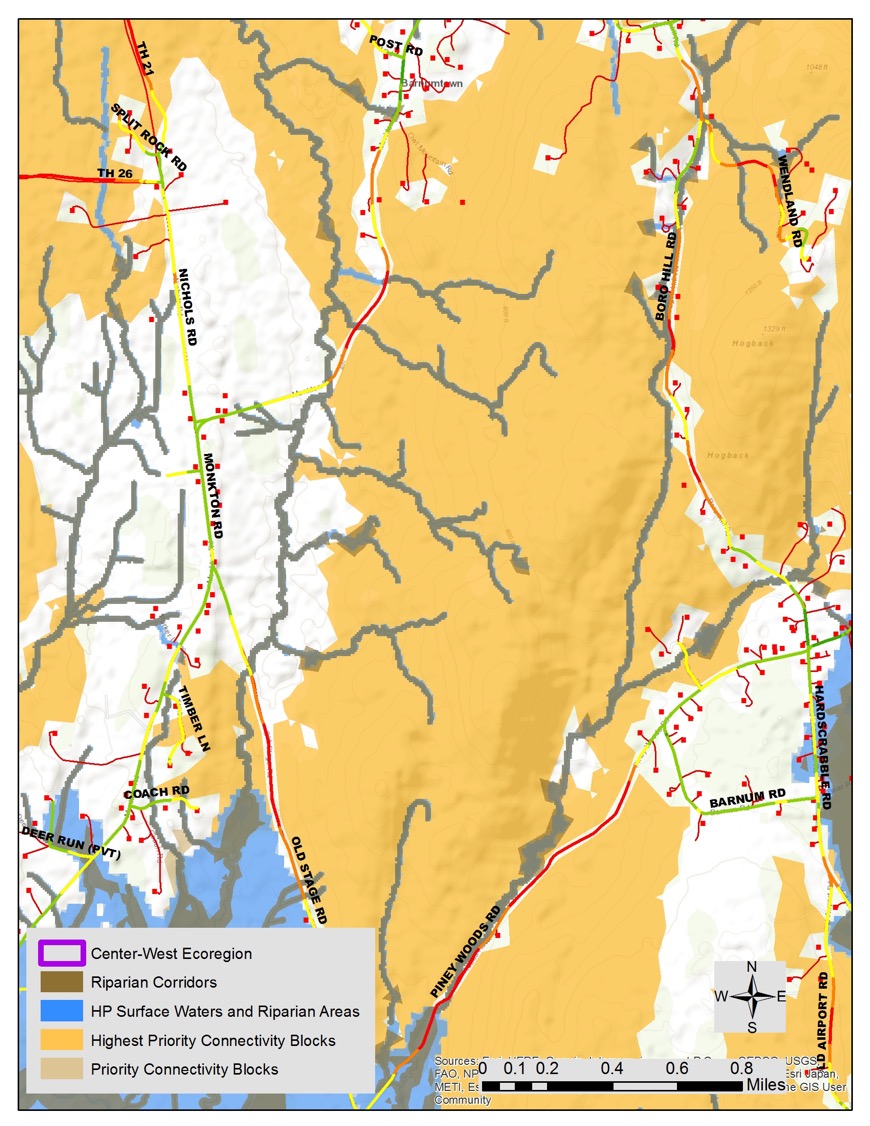 Connectivity
Home…
Center-West Ecoregion
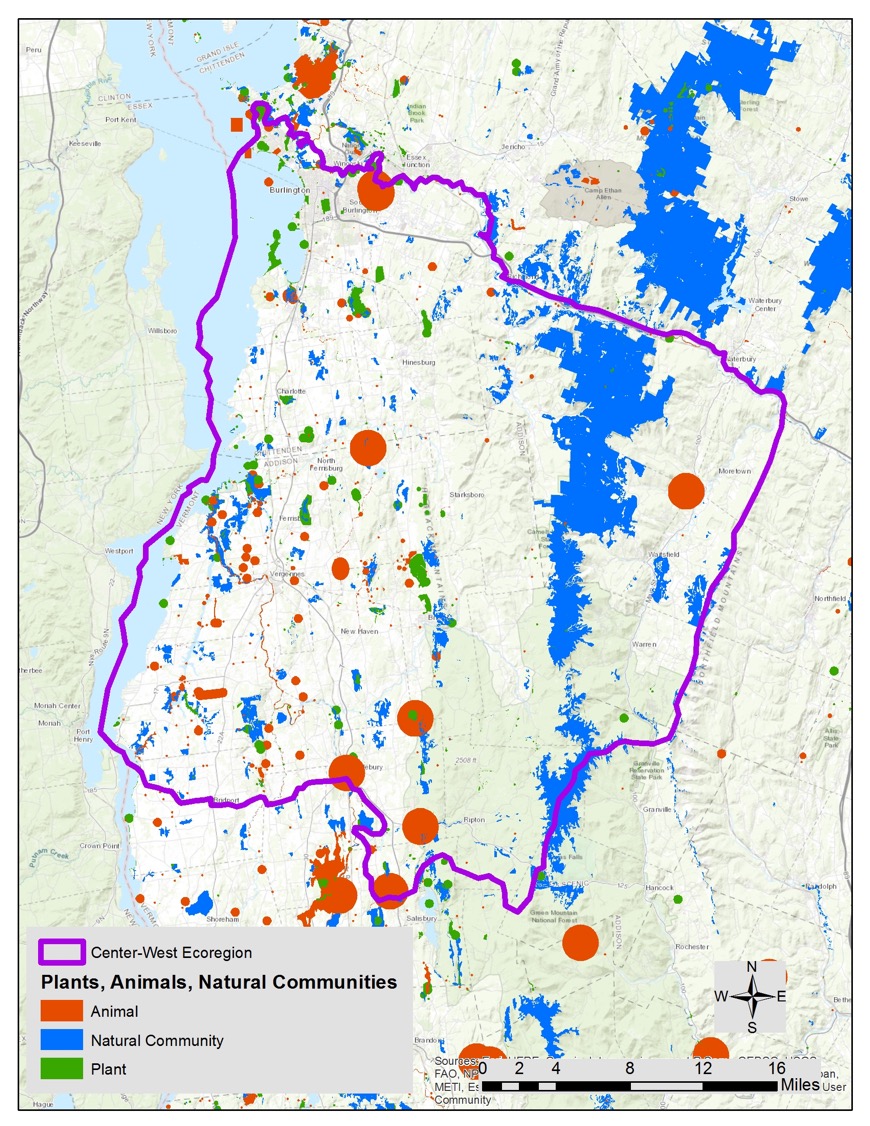 Rare Species and Significant Natural Communities
Home…
Center-West Ecoregion
Sustains more than biodiversity

Outdoor recreation
Clean water
Sense of place and rural character
Working farms and forests
Nature’s benefits
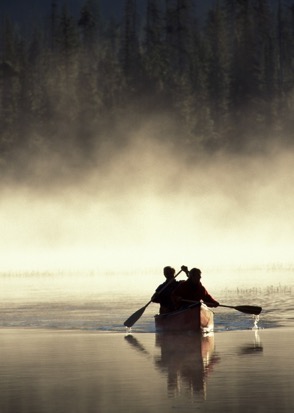 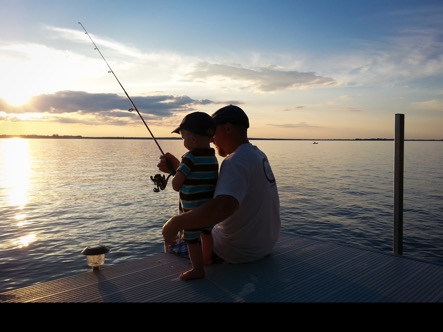 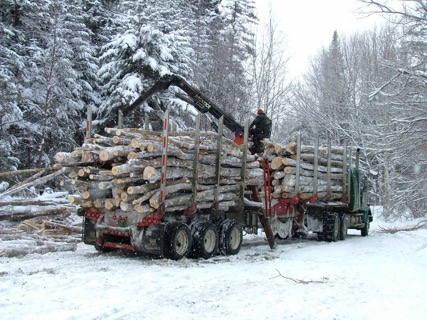 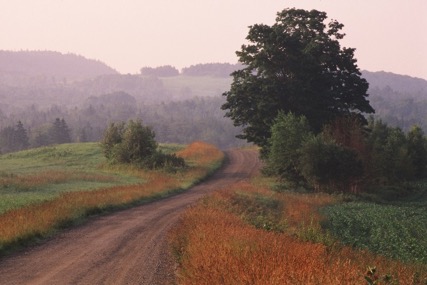 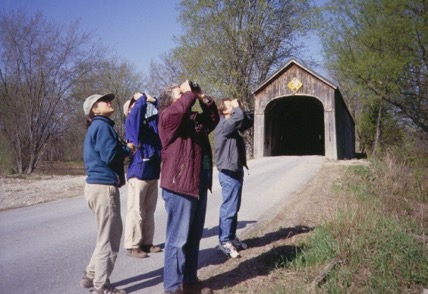 Some Thoughts and Perspectives

Vision for the future of Vermont.

Landowners and their decisions are key to success.

All the features are needed for ecological function.

Unifies many aspects of conservation, without being prescriptive.

Supports Vermont’s social and economic values.
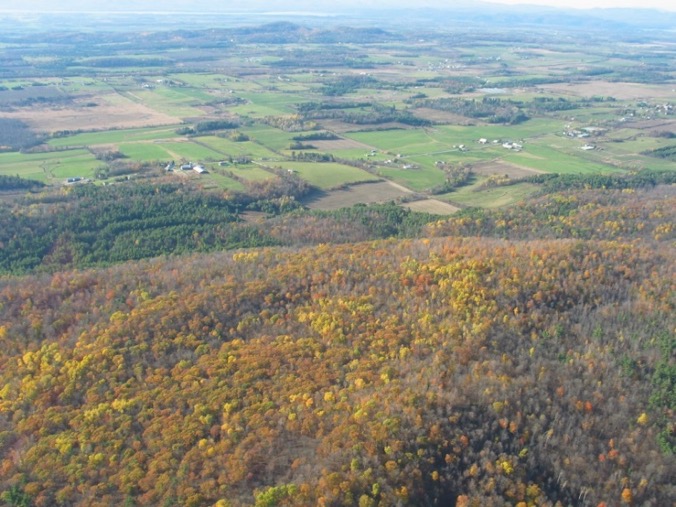 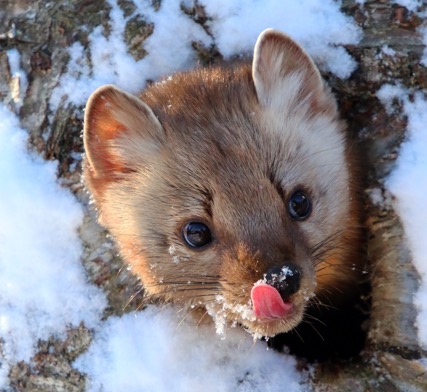 Photo by
Susan Morse
Thank you…   Questions?
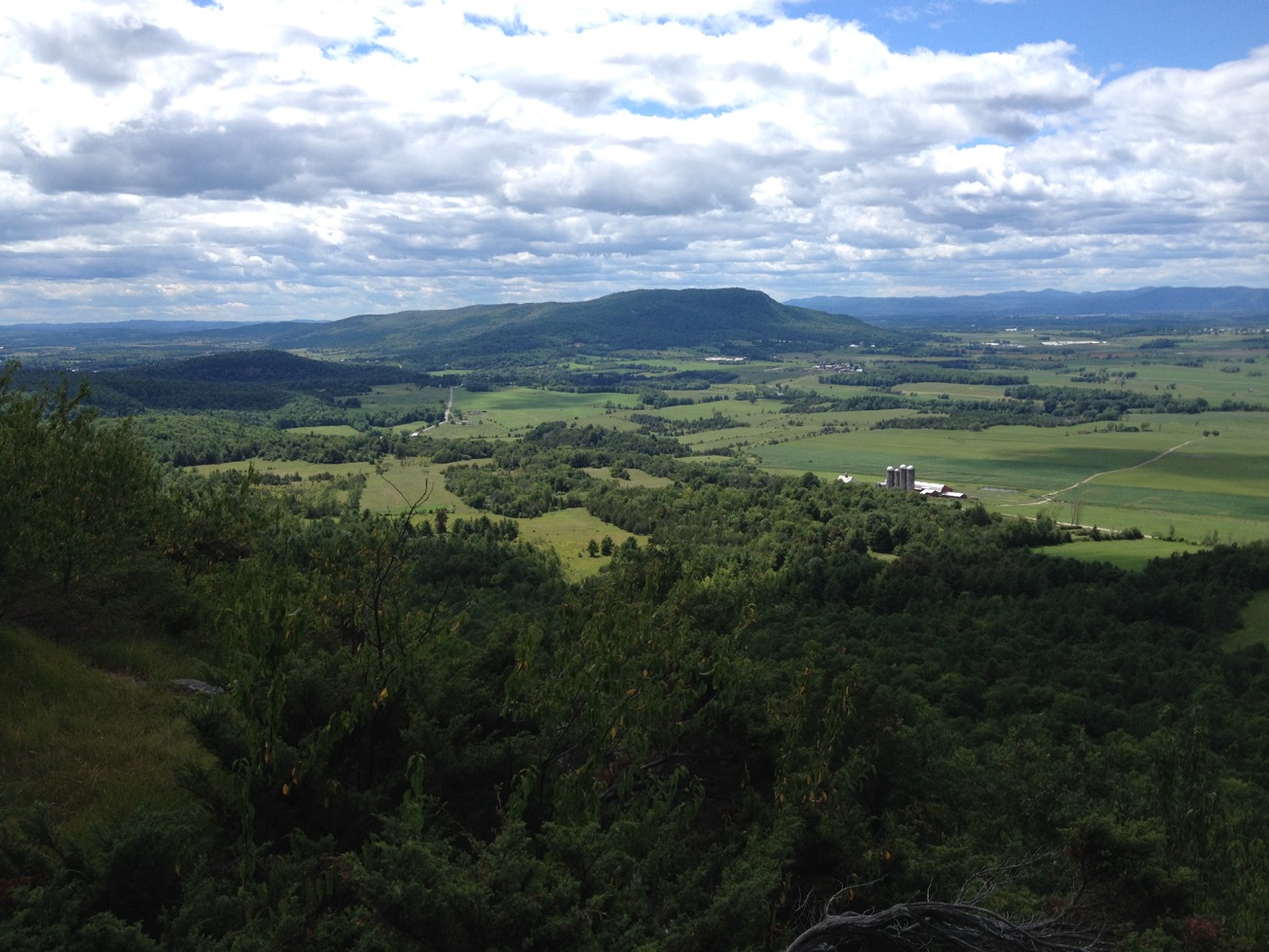 Home…
Center-West Ecoregion